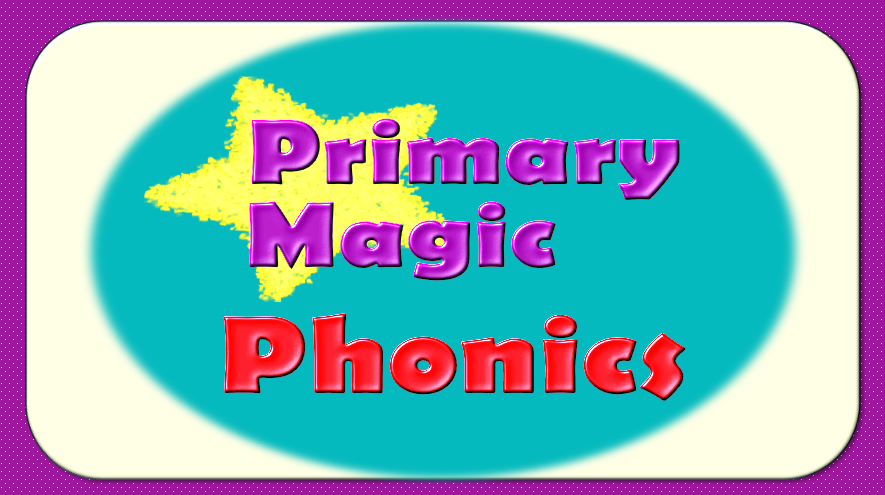 Welcome to 
Primary Magic Phonics!
Today we are learning…
s
Welcome to 
Primary Magic Phonics!

Today we are learning…
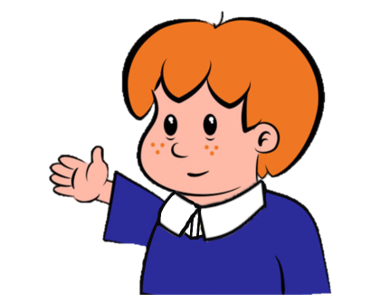 g
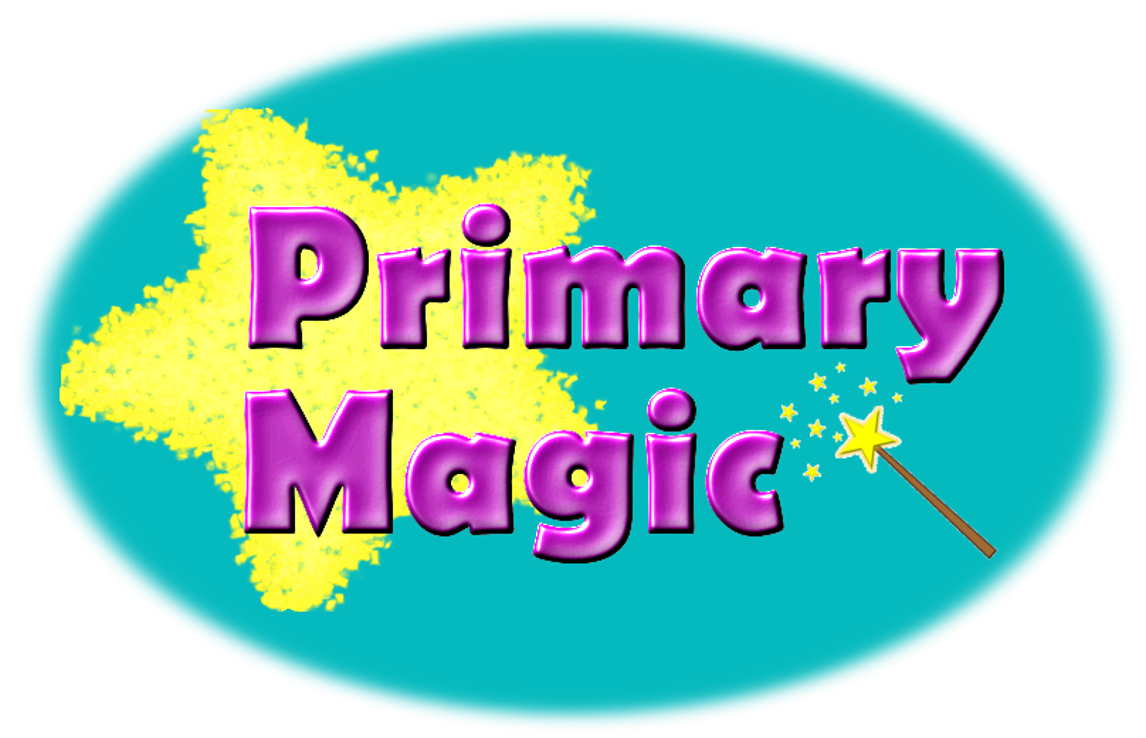 But first…
Can you say the phoneme for each of these graphemes?
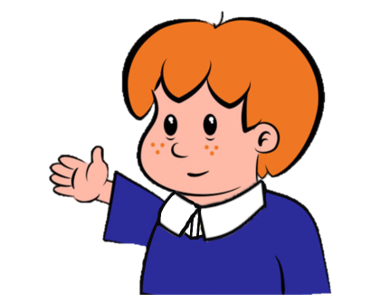 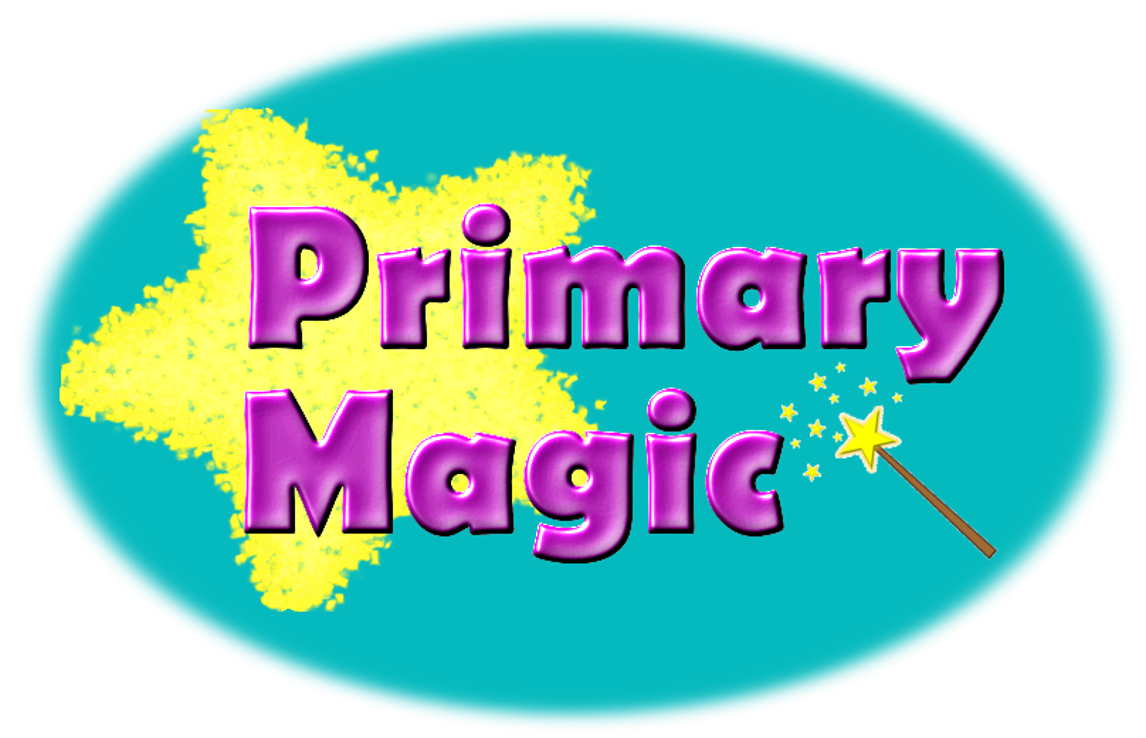 p
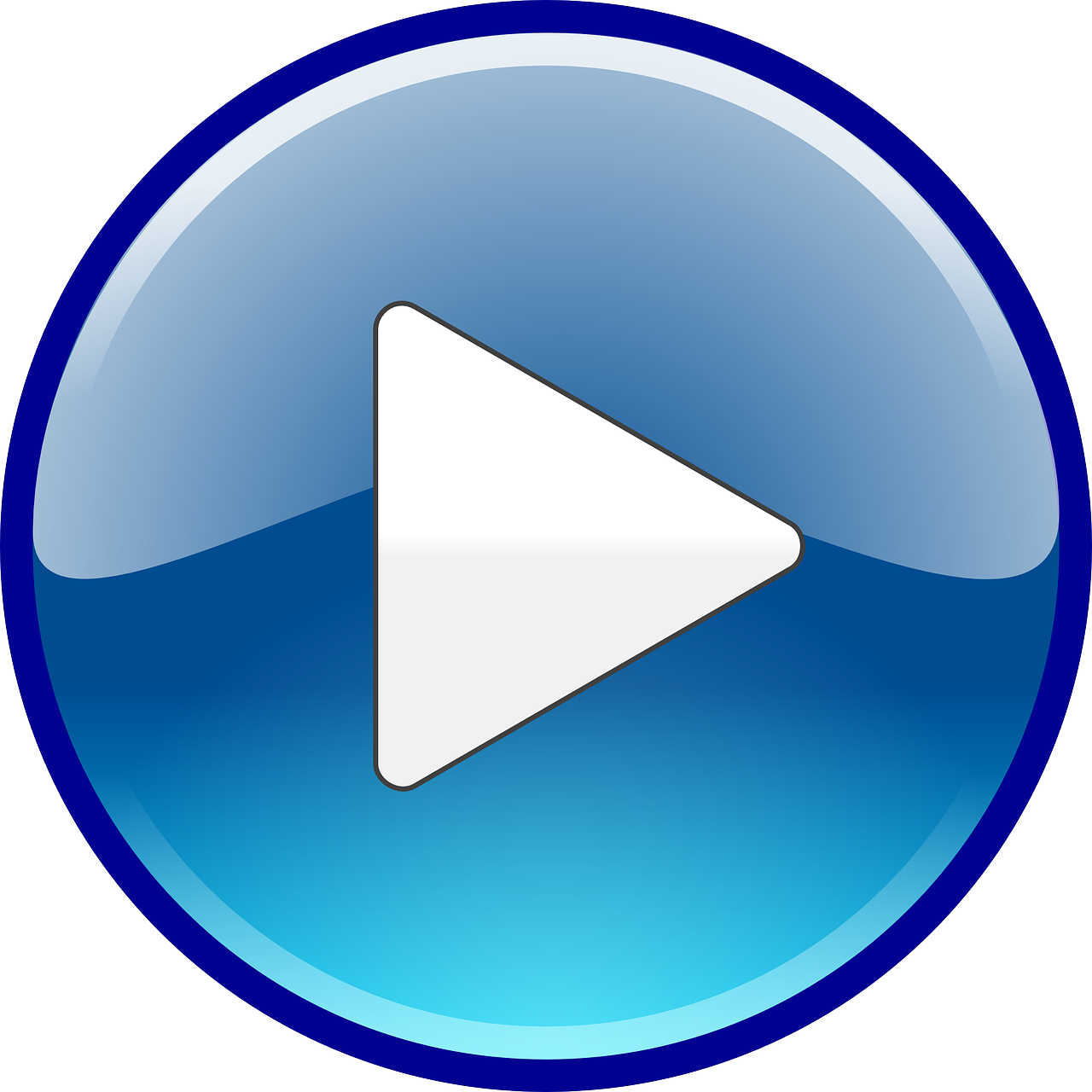 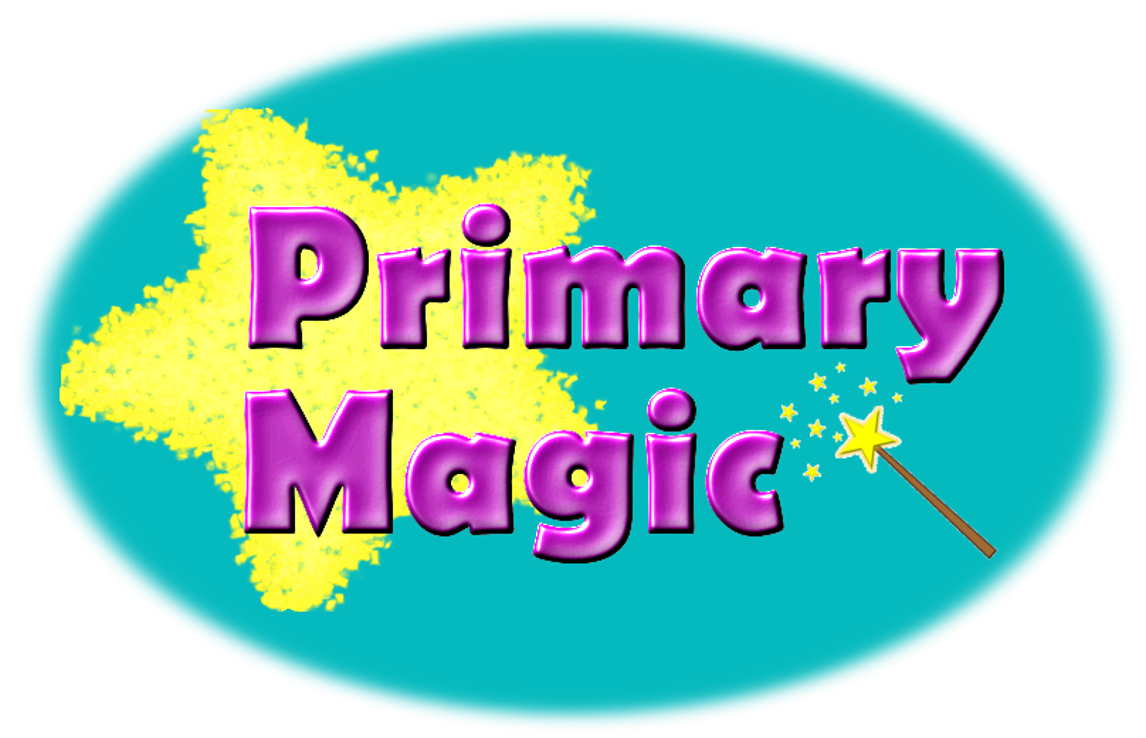 a
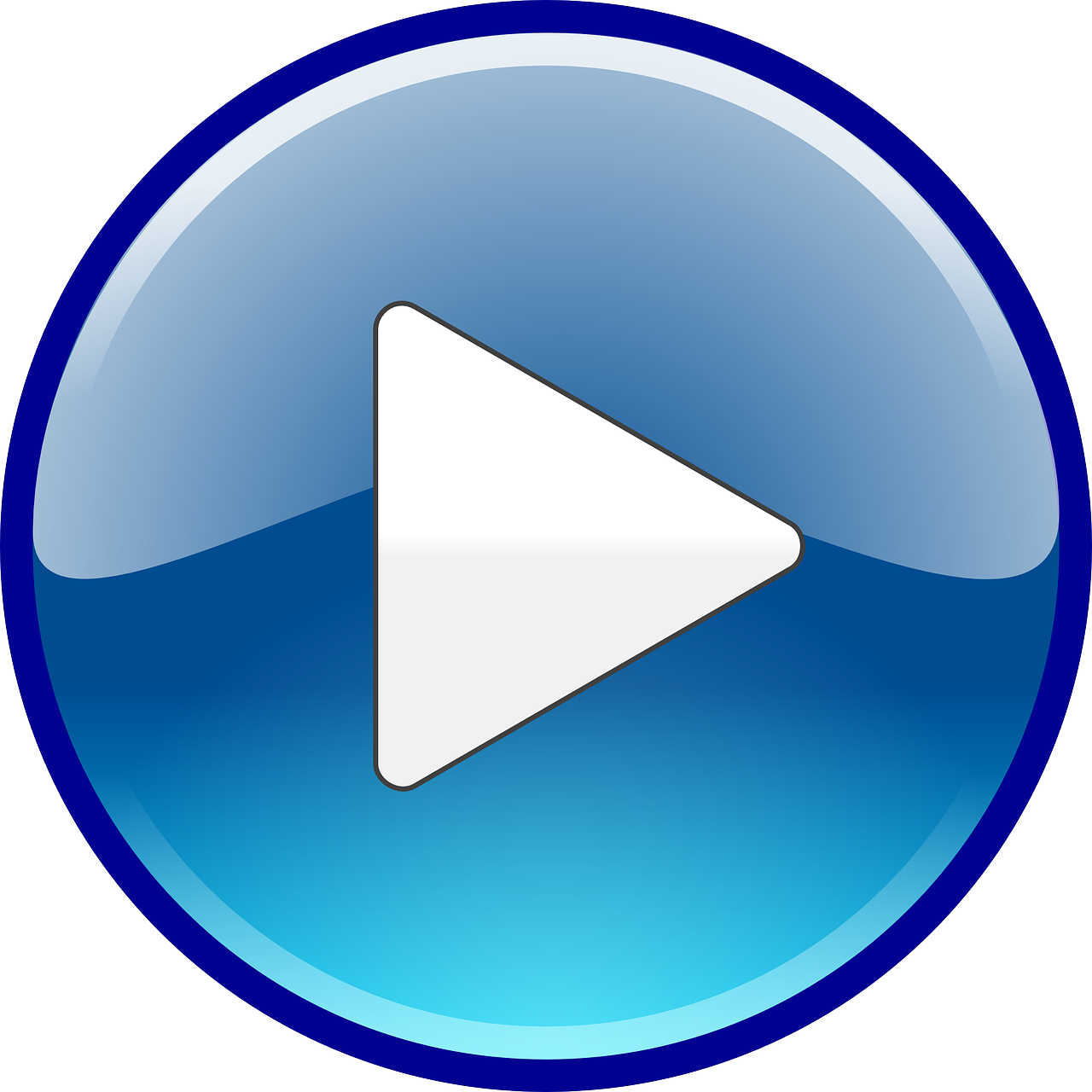 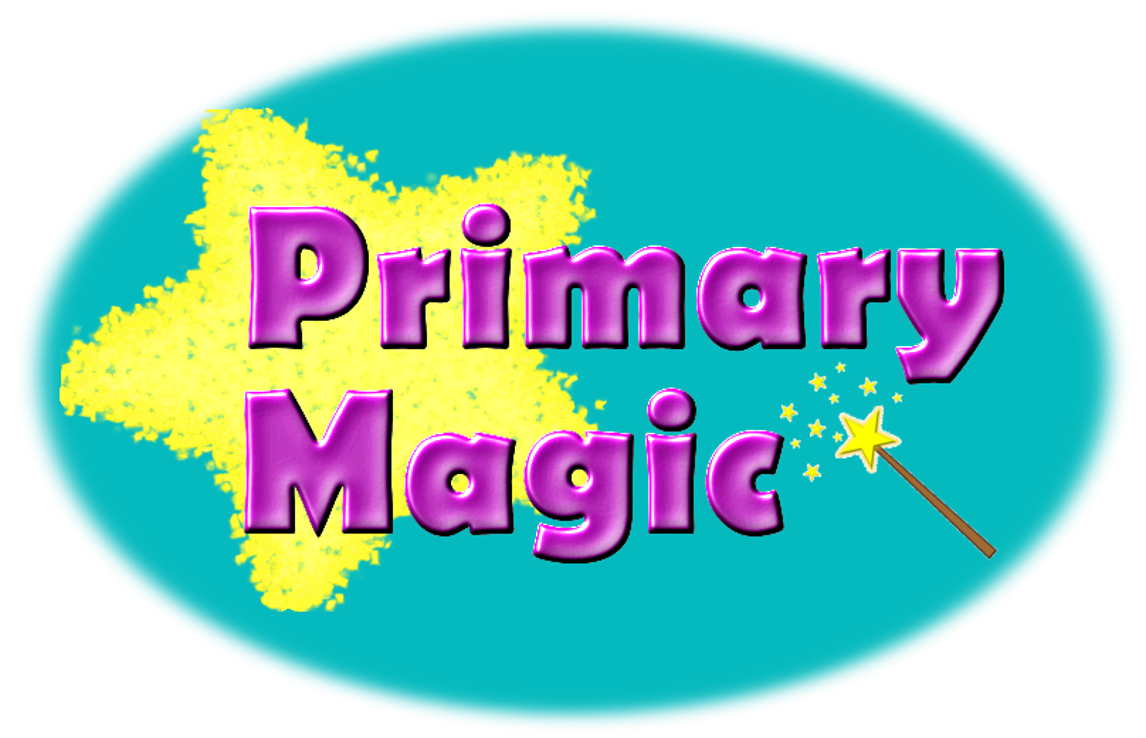 n
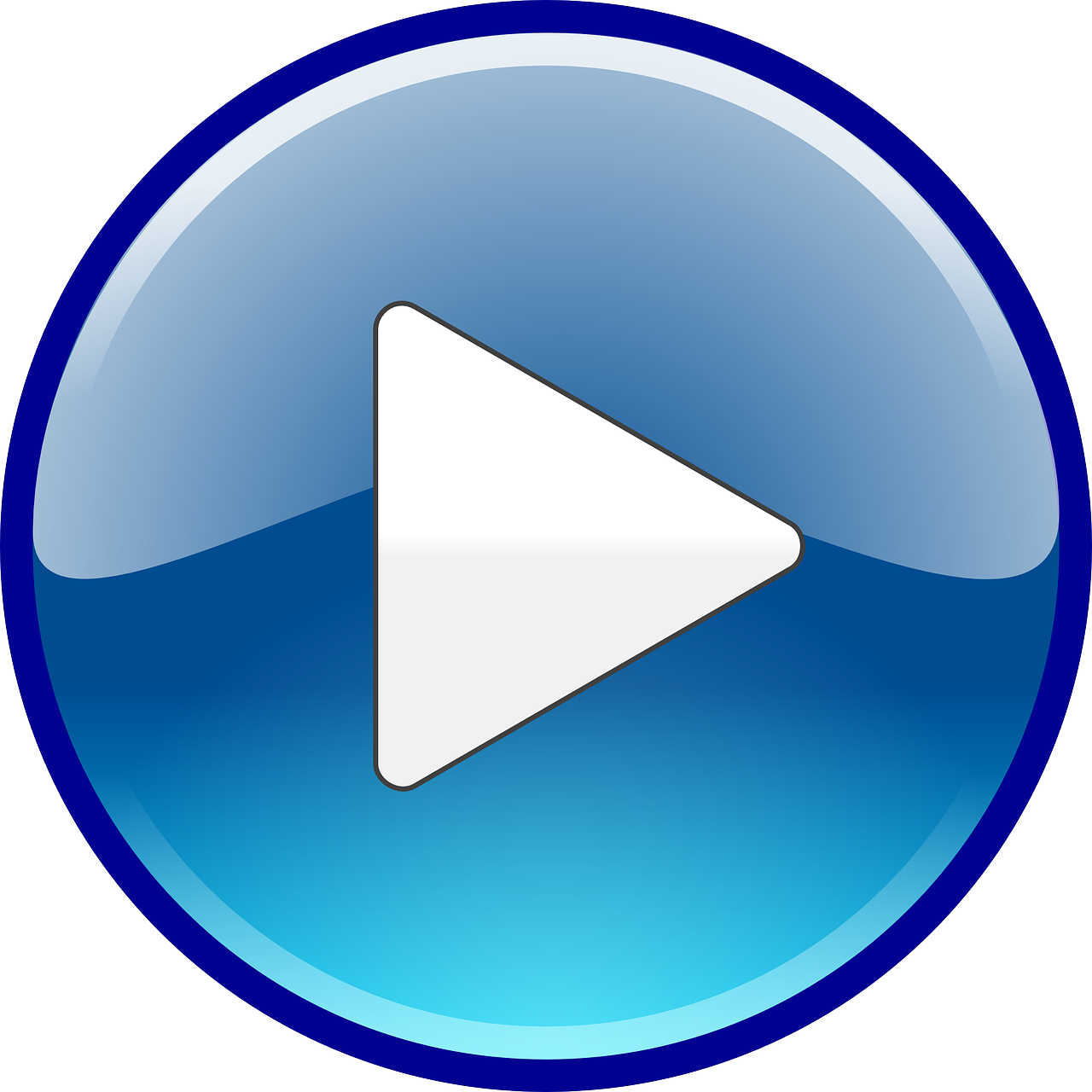 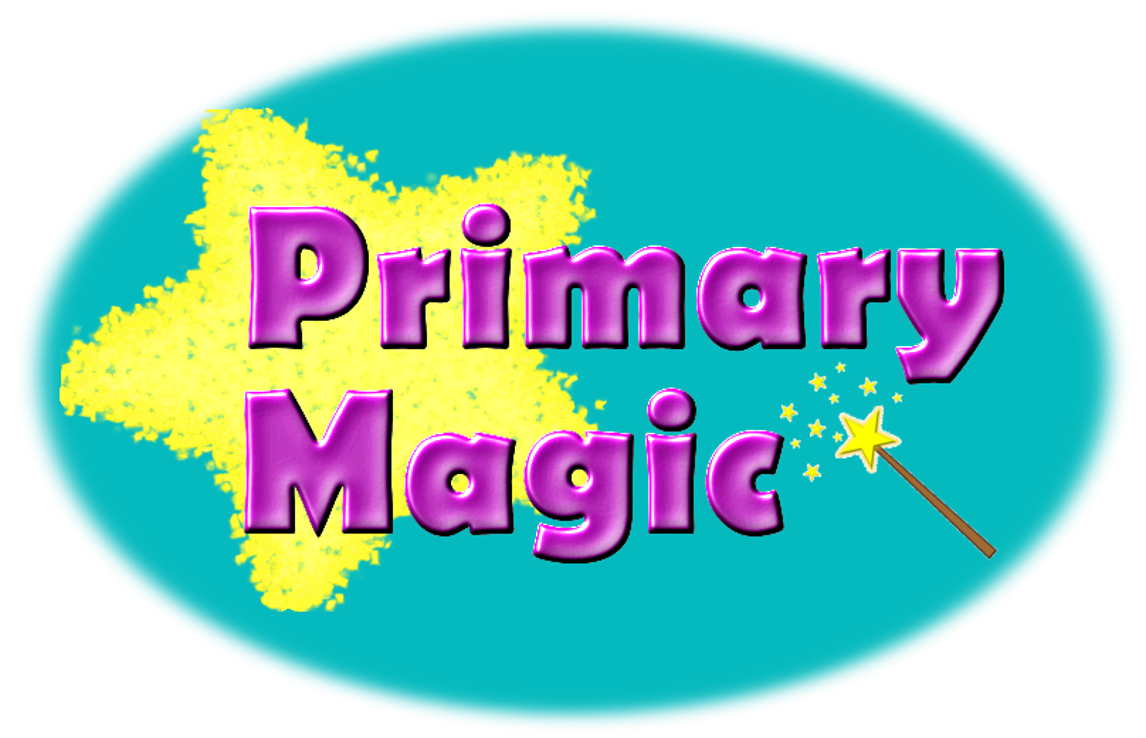 d
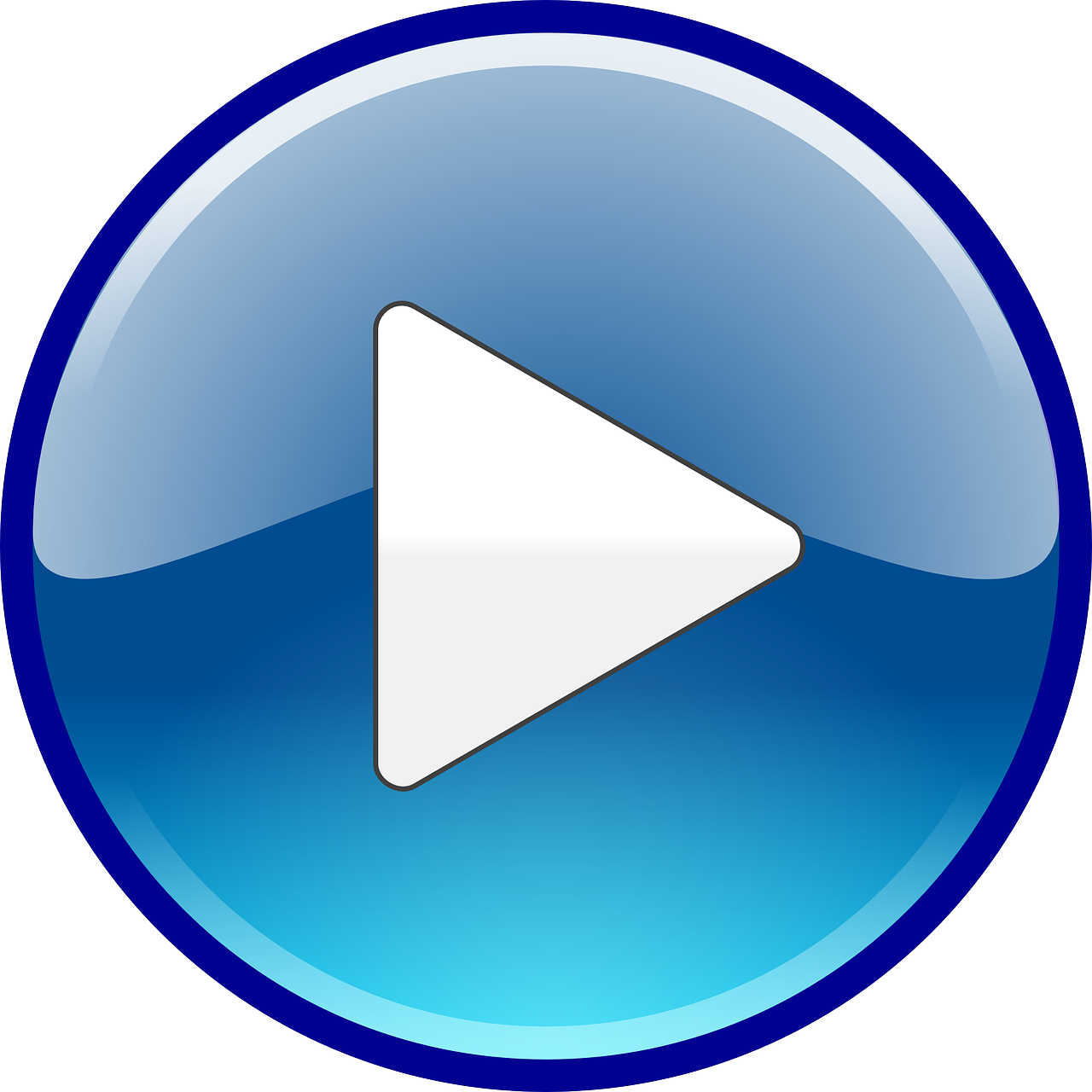 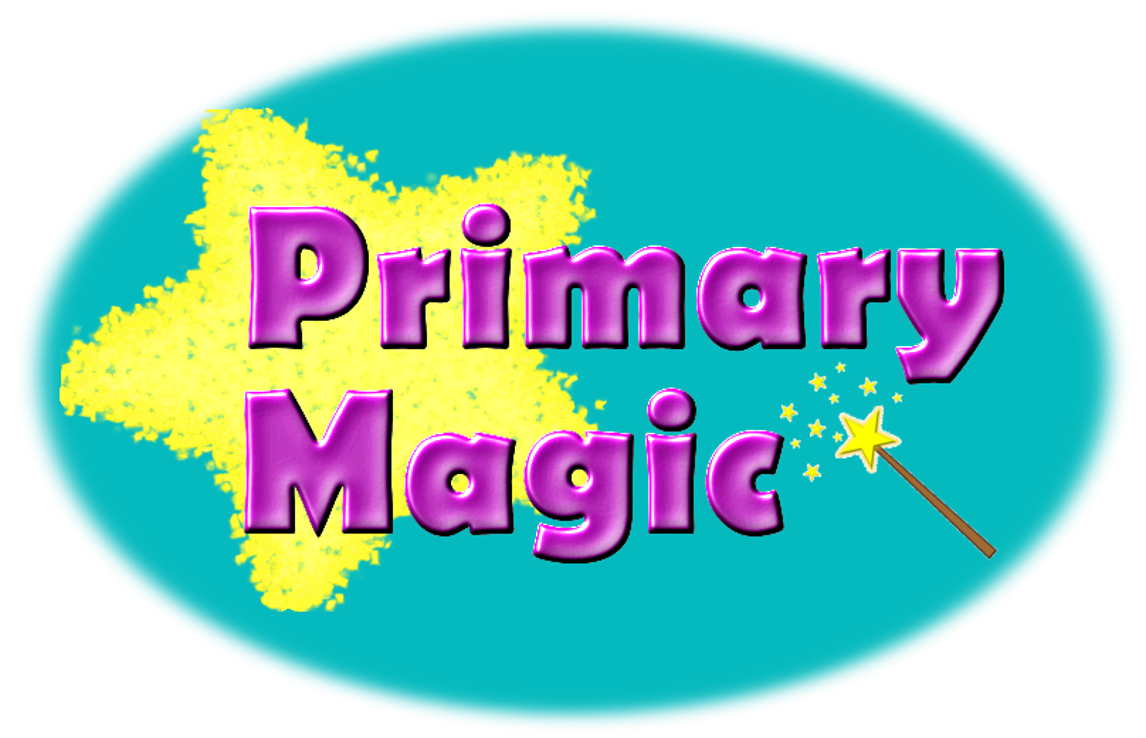 i
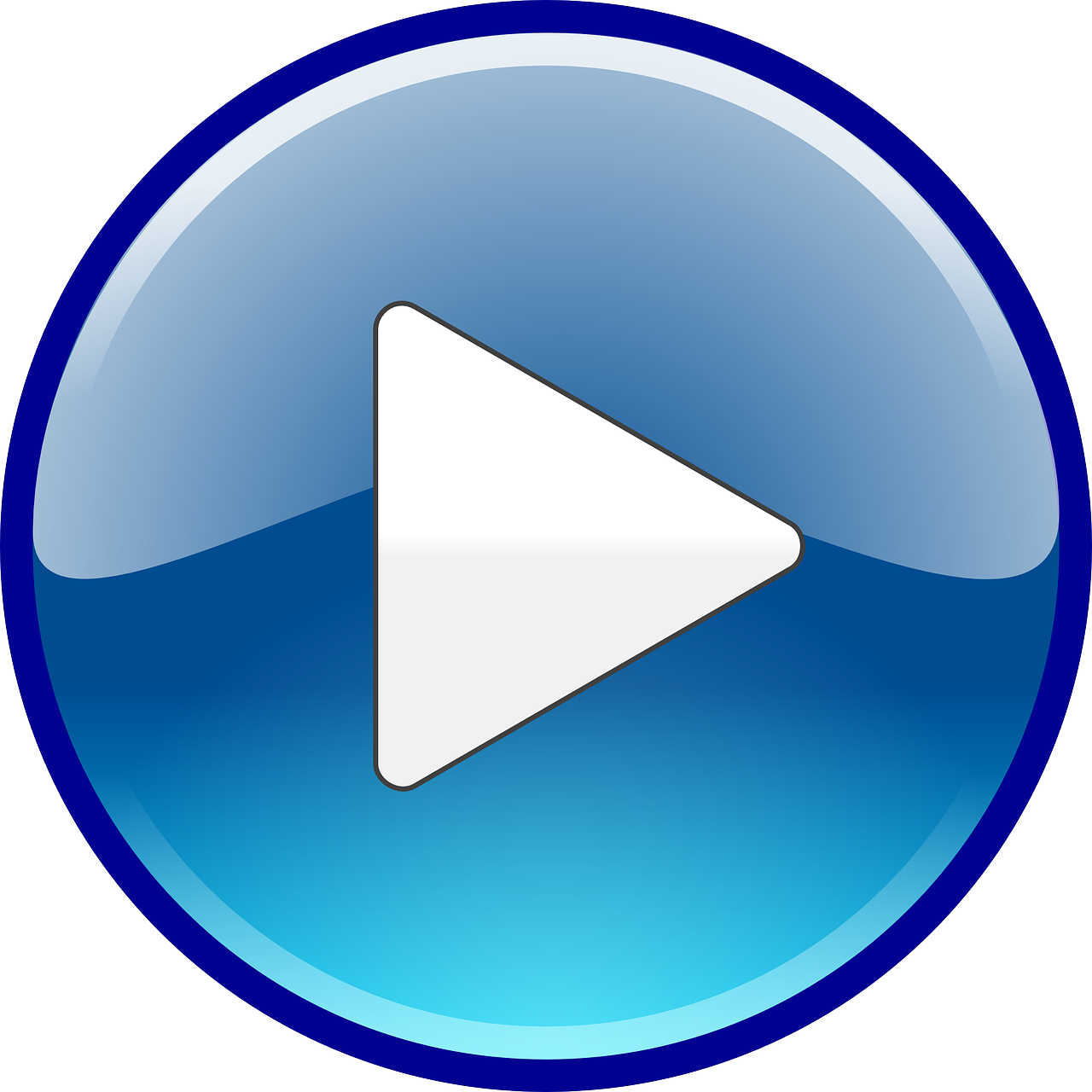 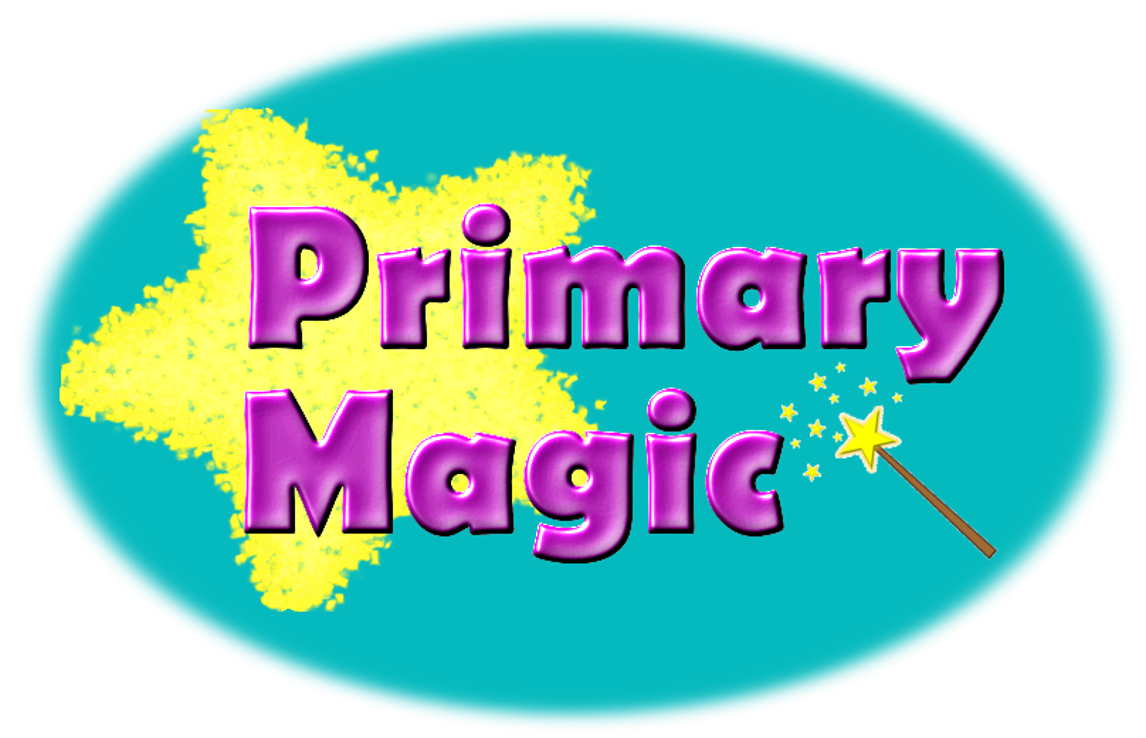 m
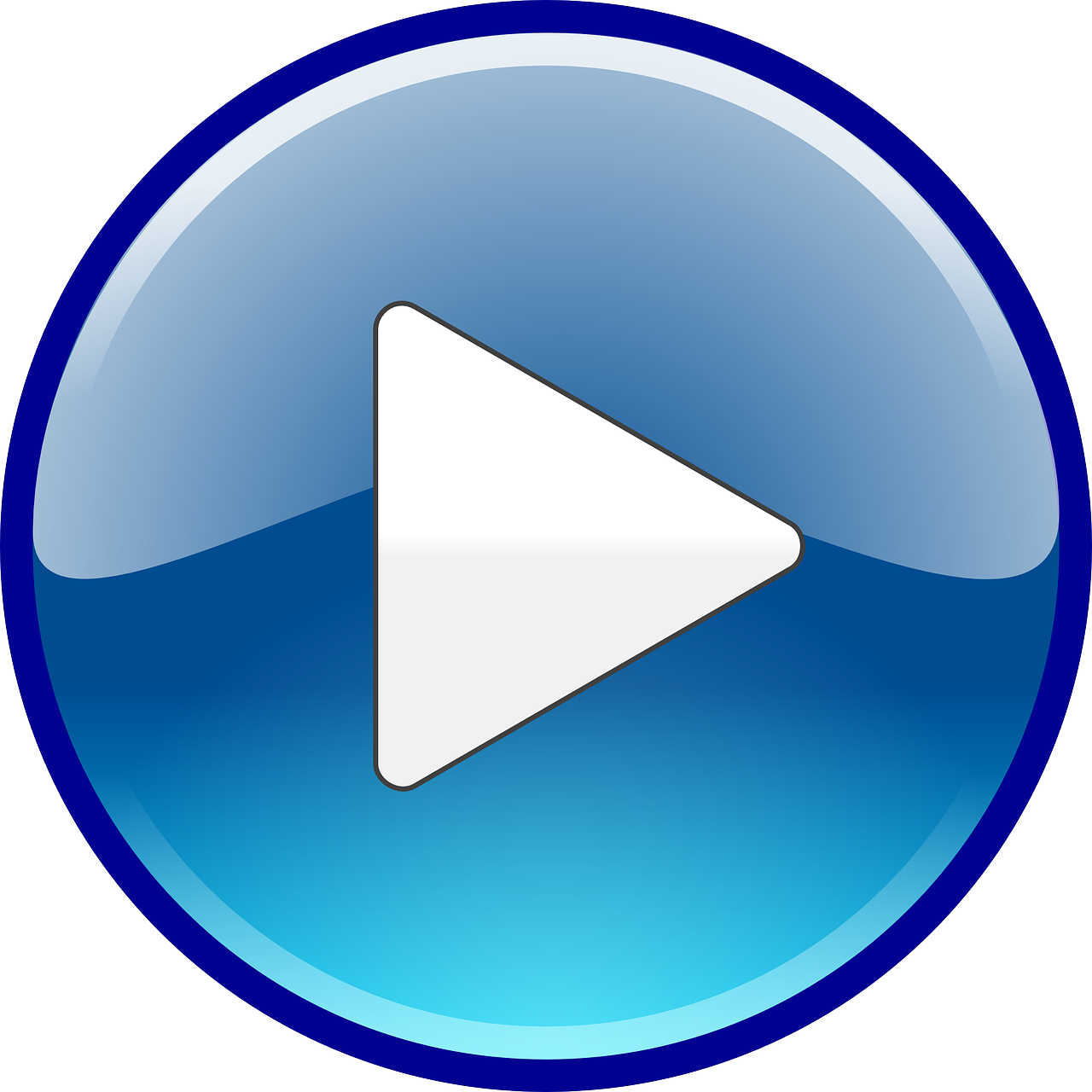 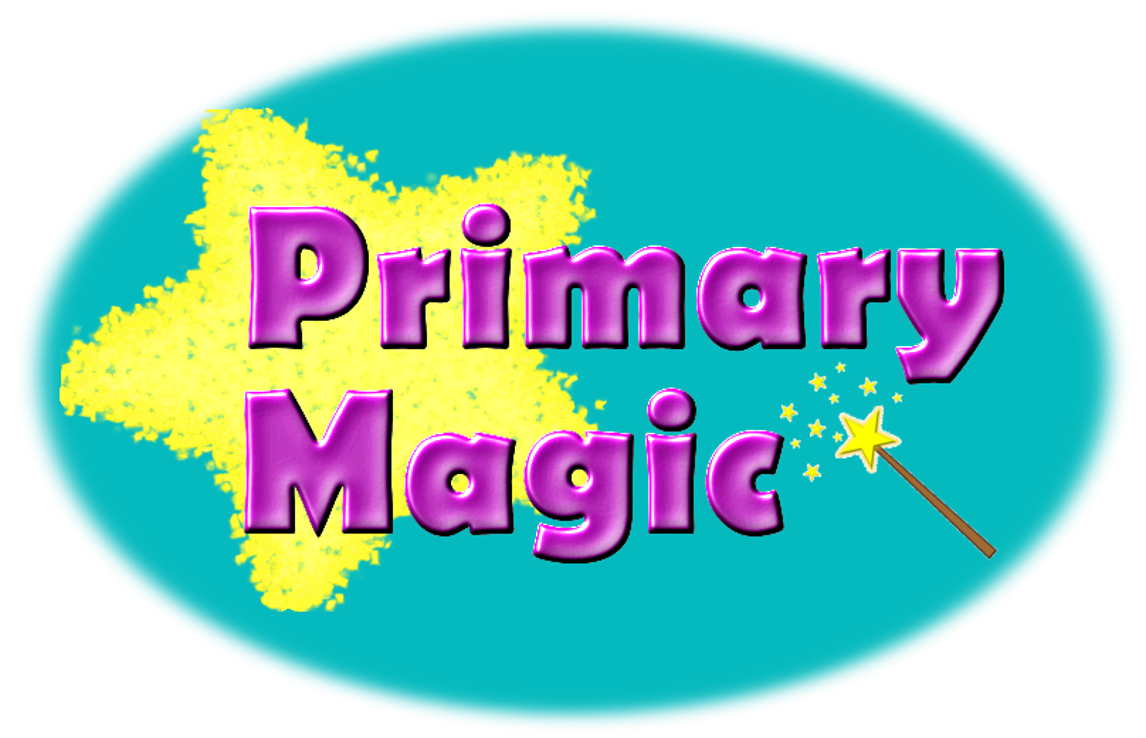 Now for today’s learning.
You will see the grapheme and hear the phoneme.
Are you ready?
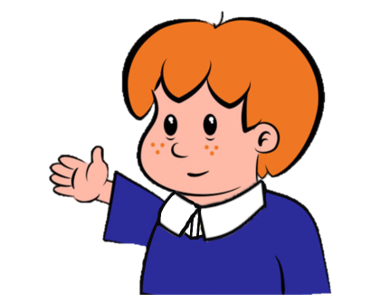 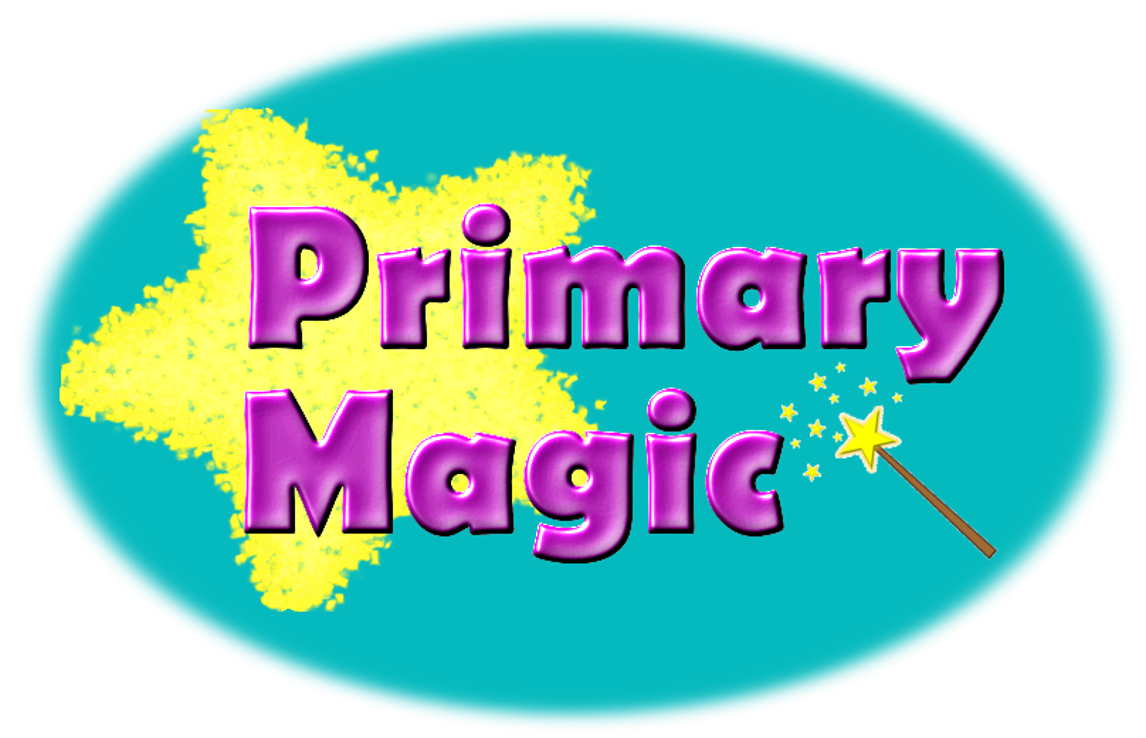 g
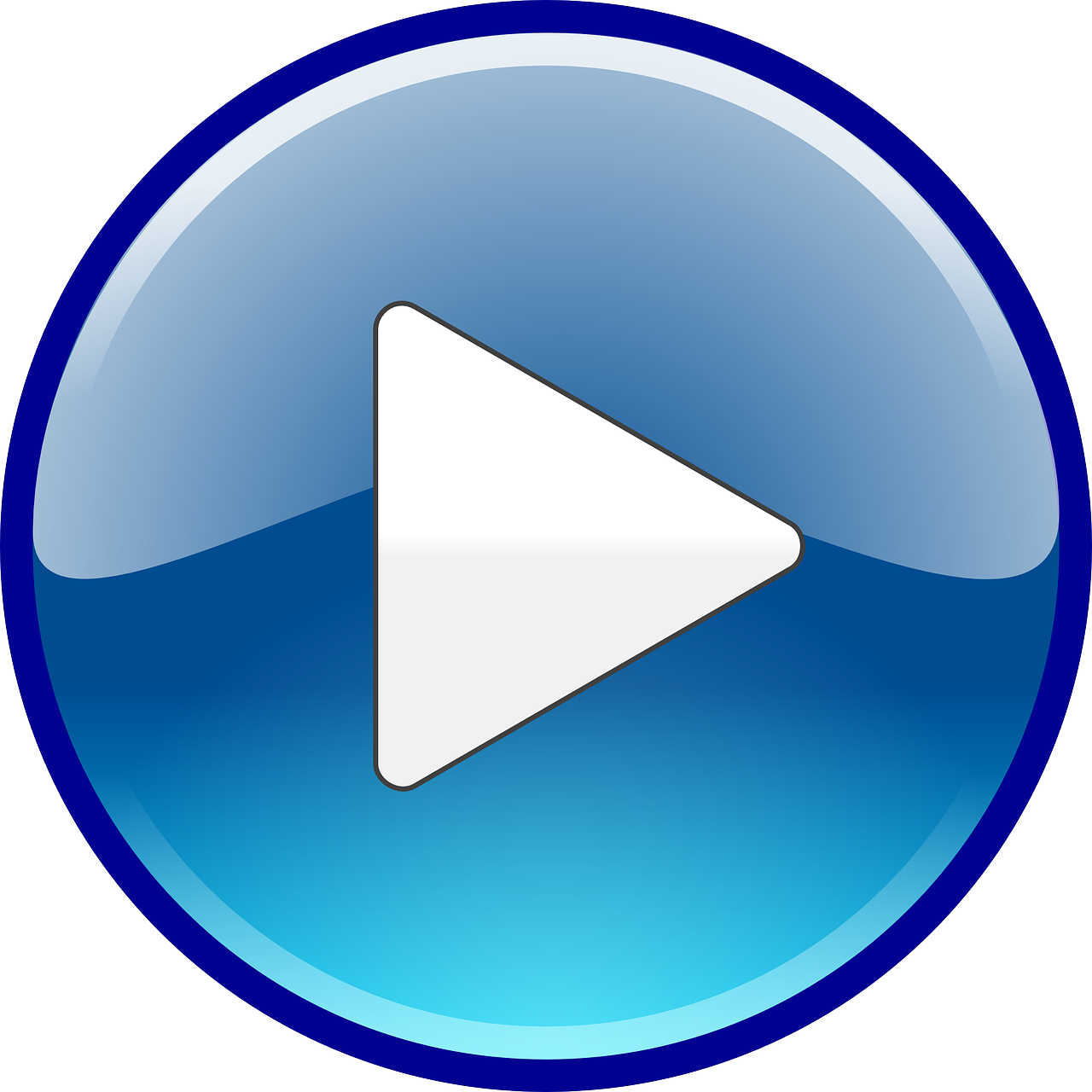 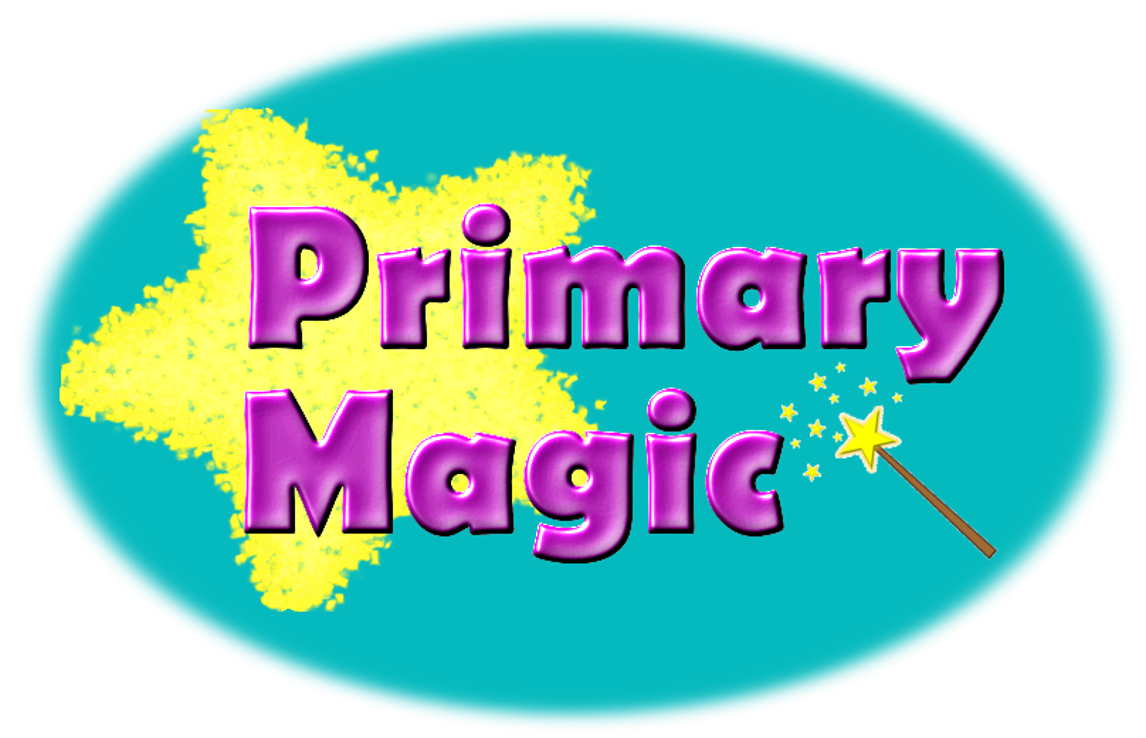 Which word begins with ‘g’?
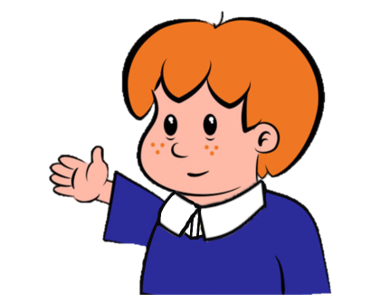 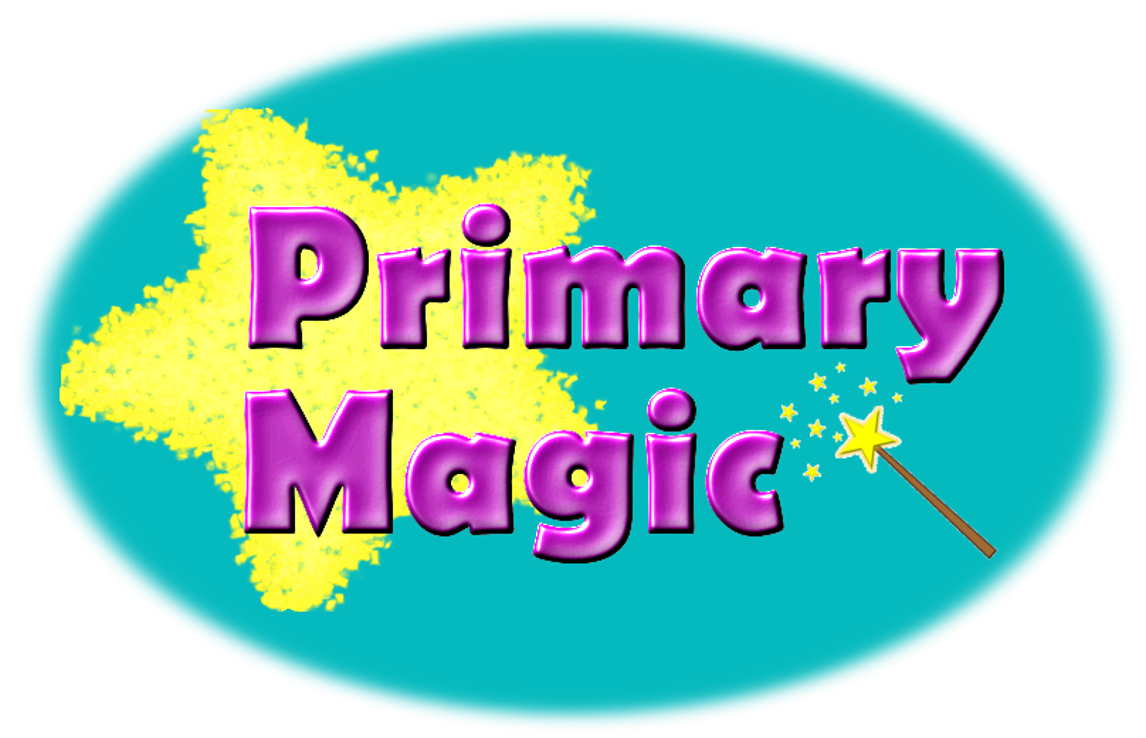 Click on the picture that begins with
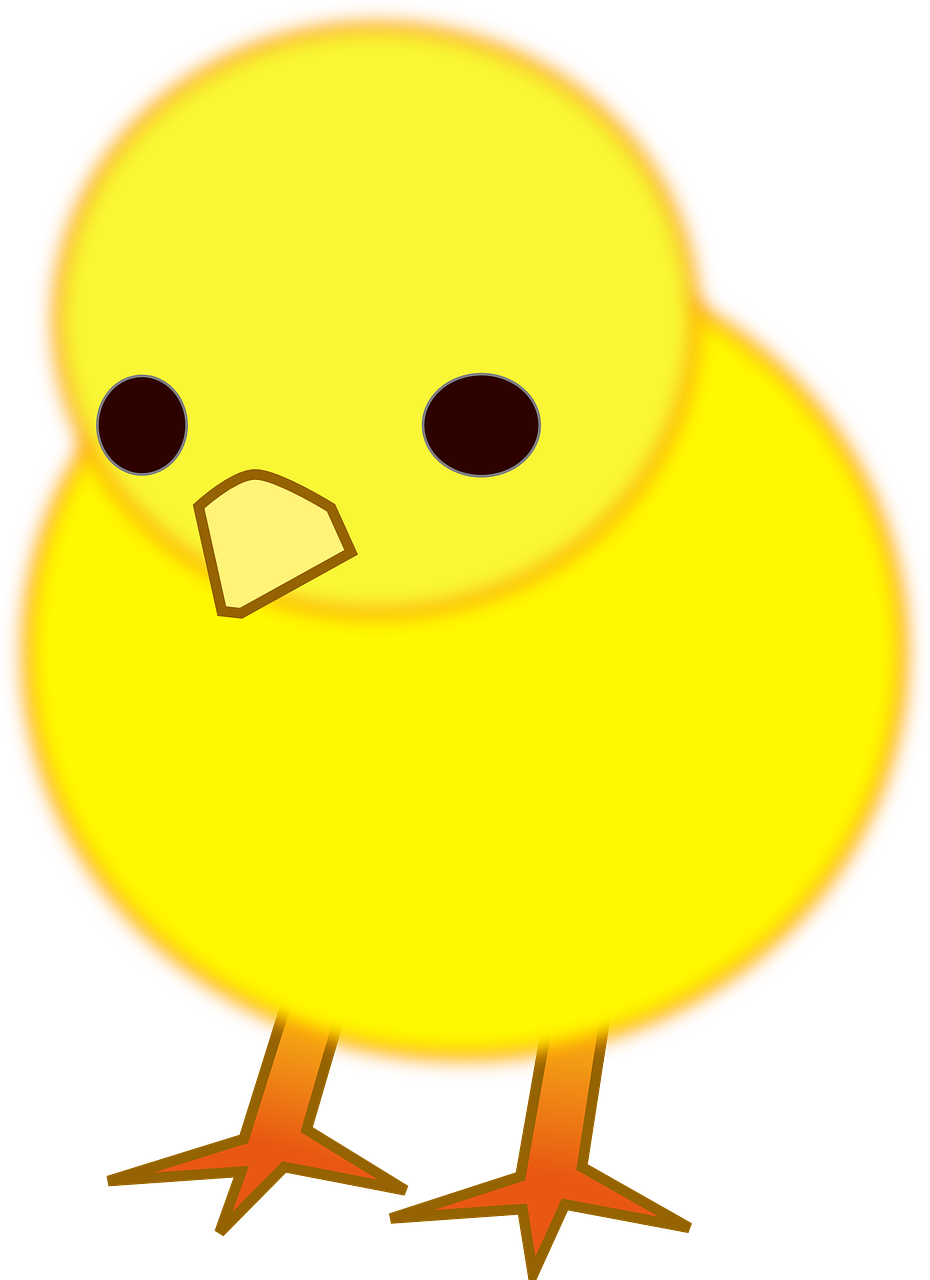 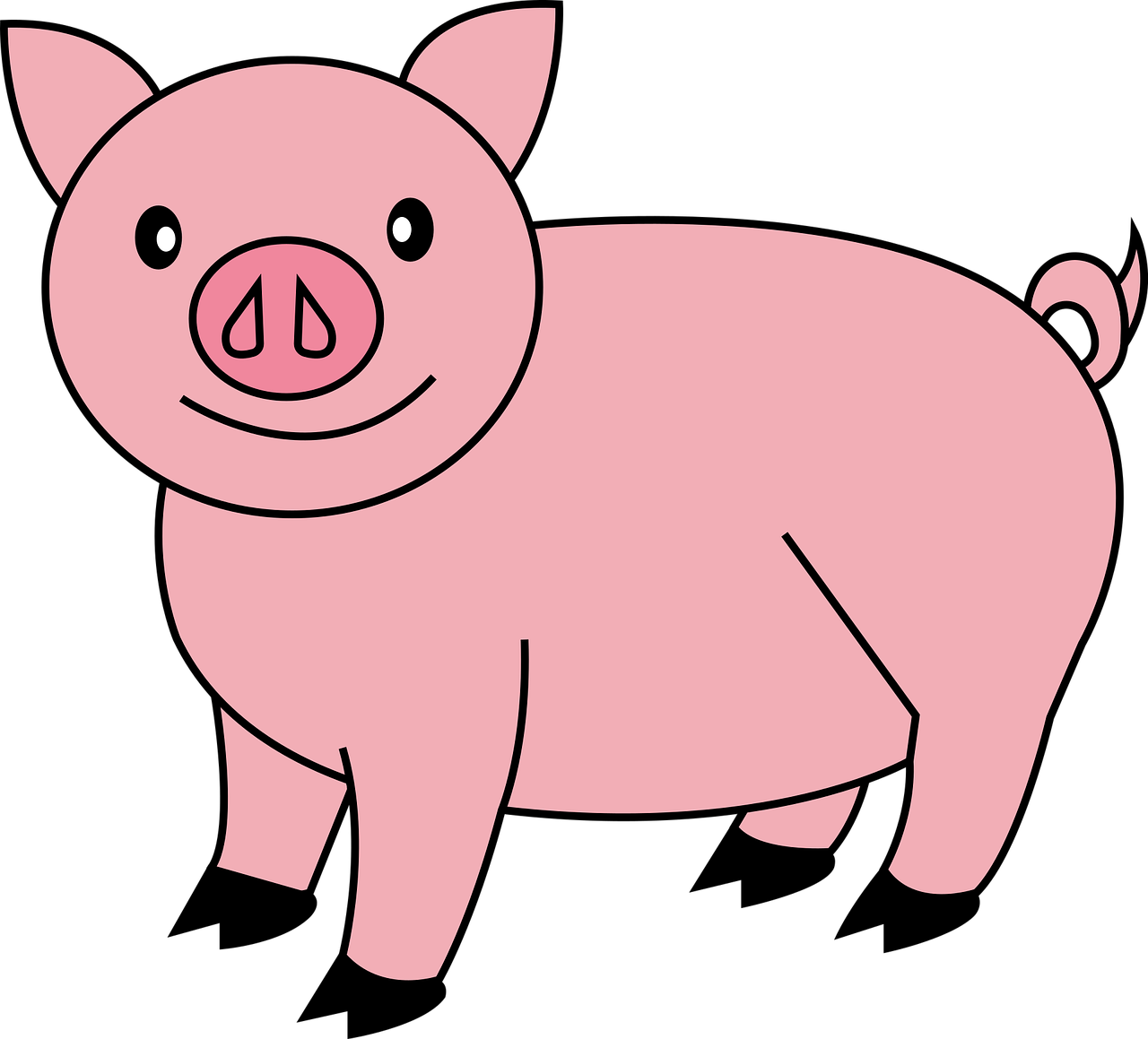 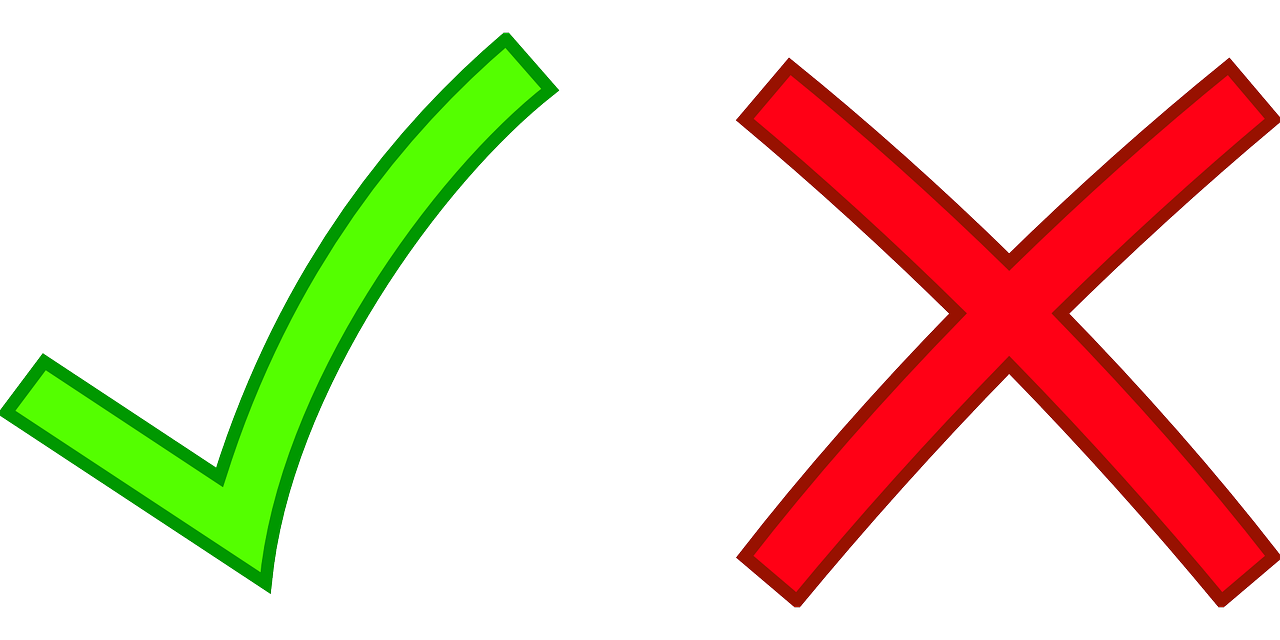 g
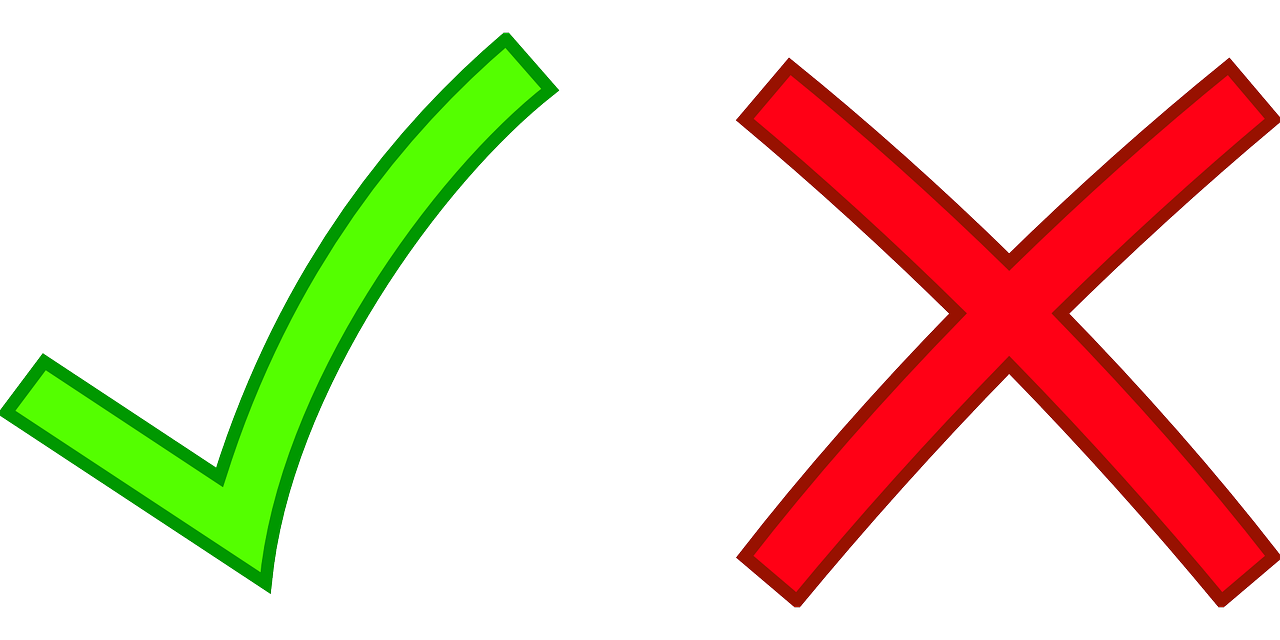 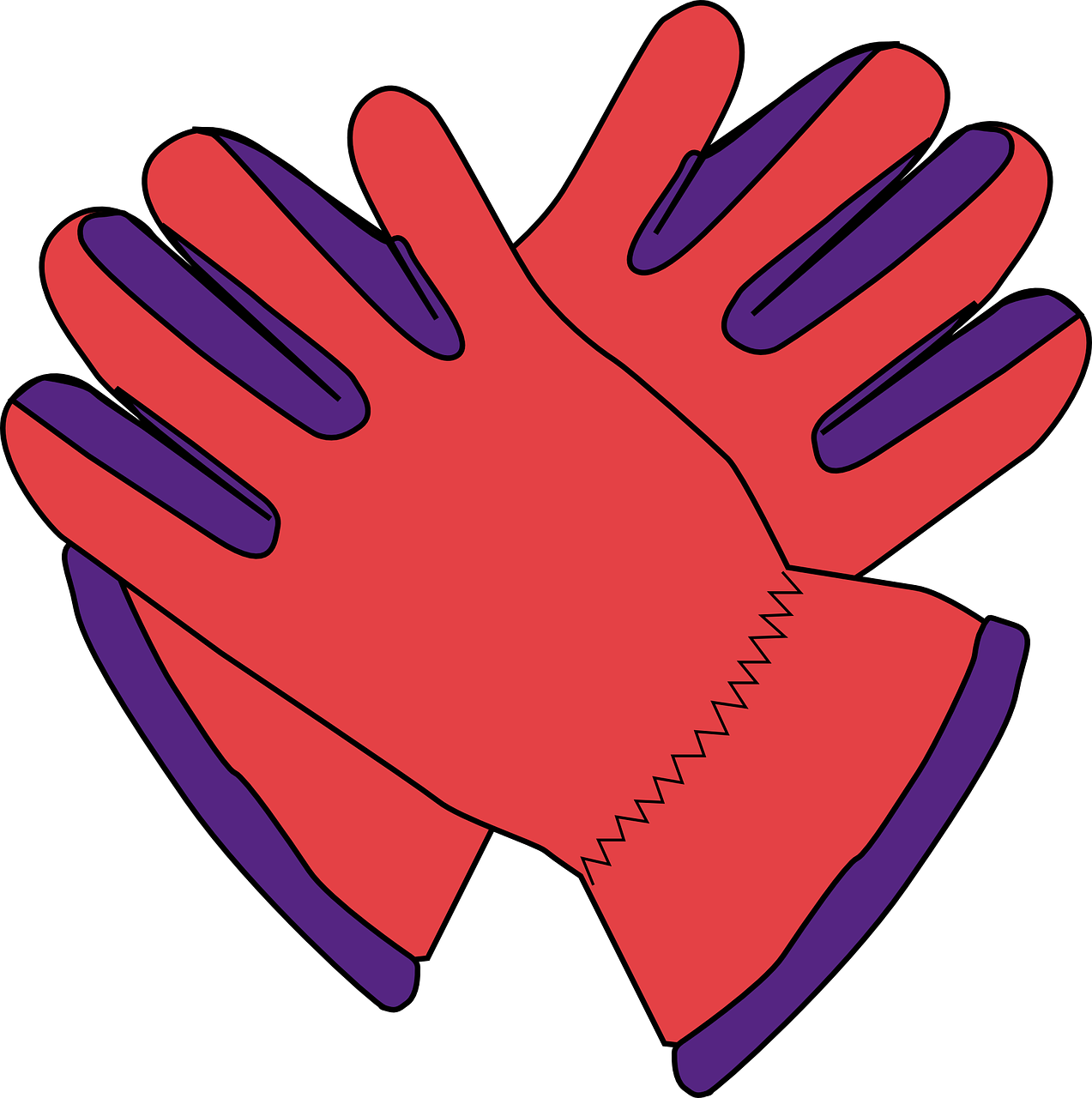 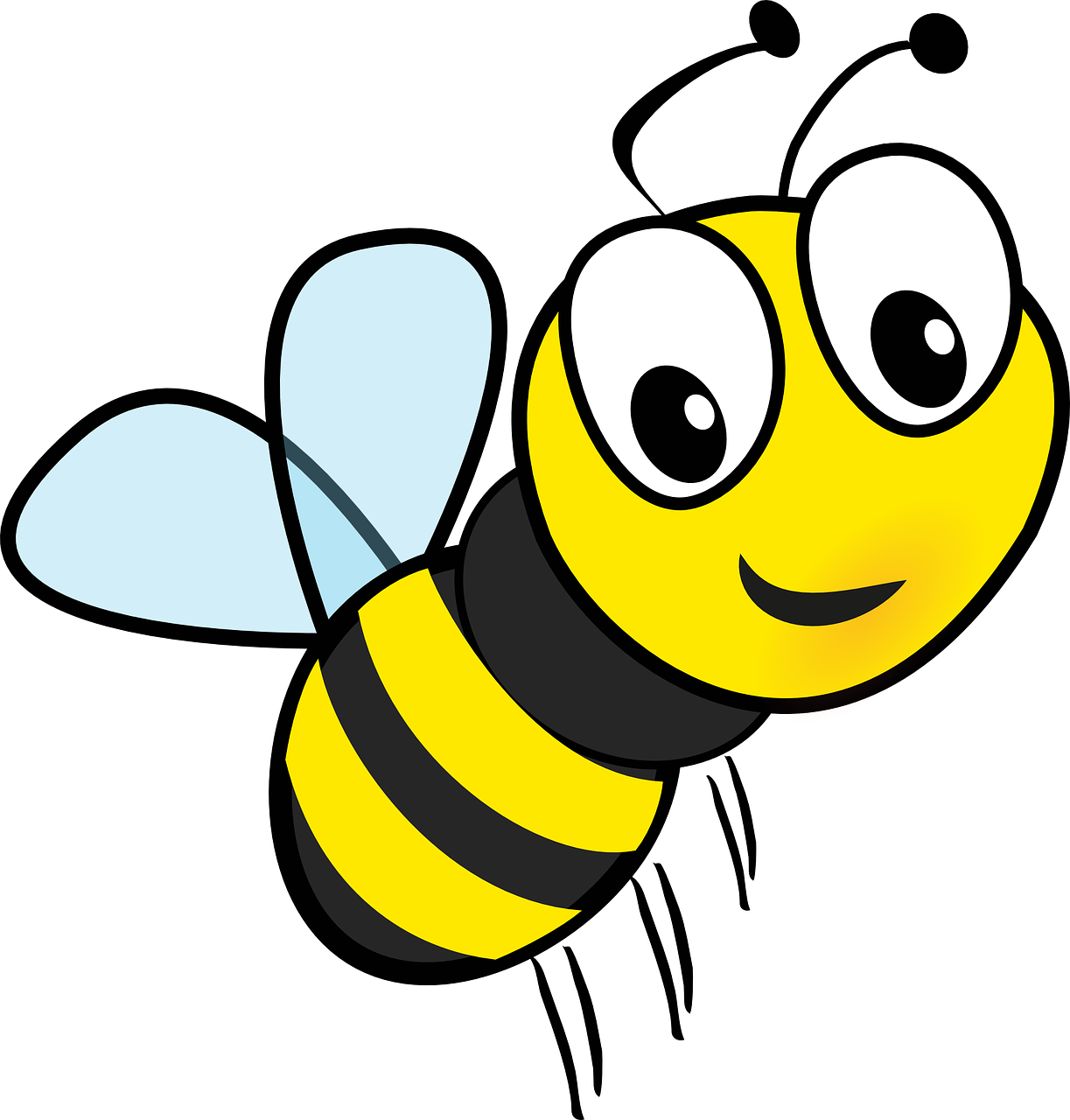 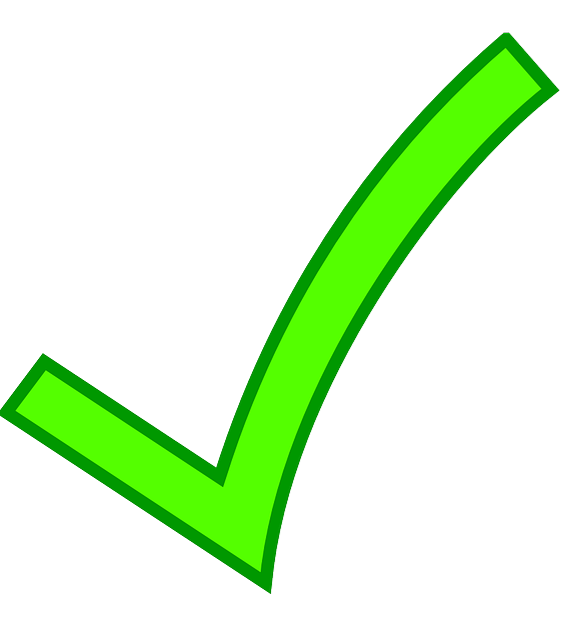 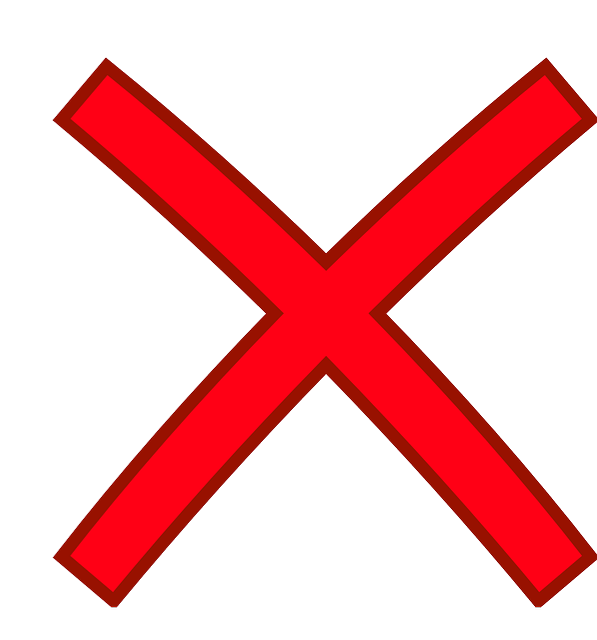 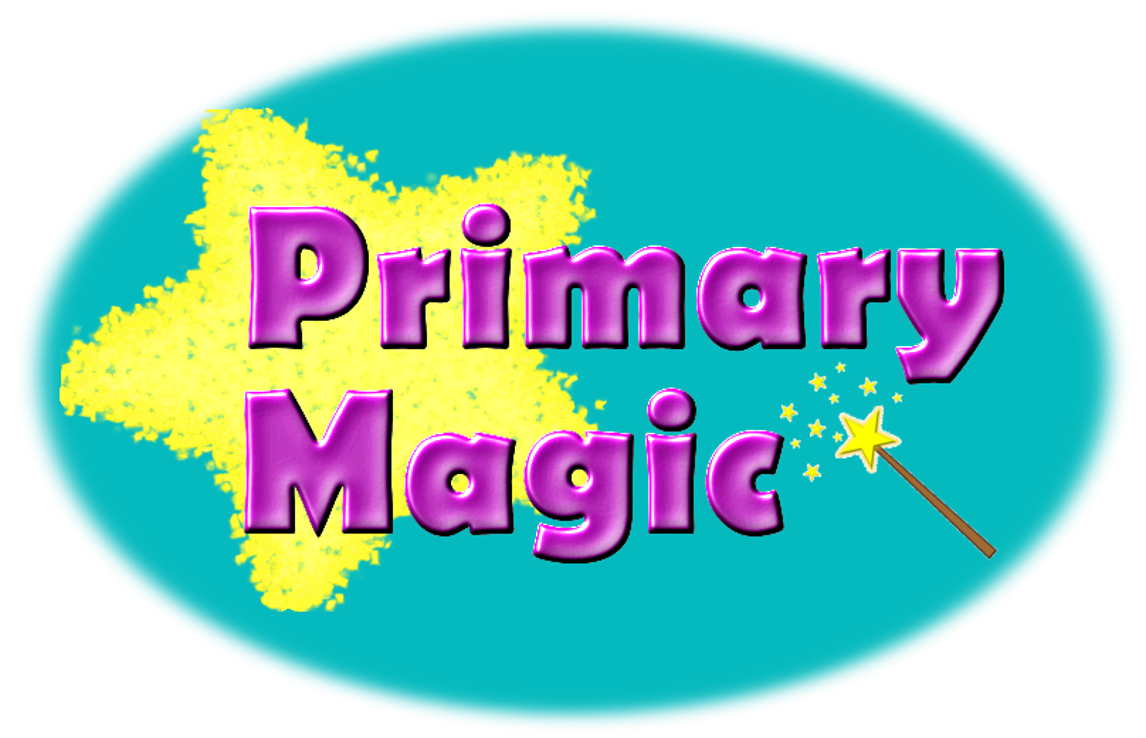 Can you write g in the air?
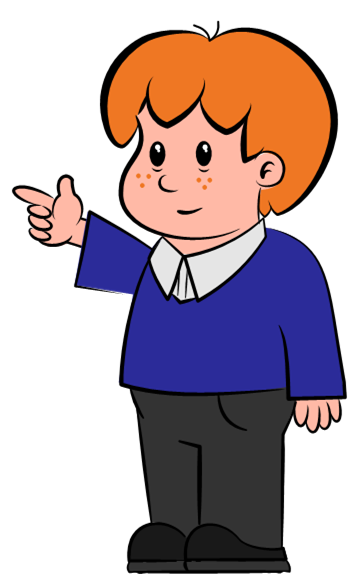 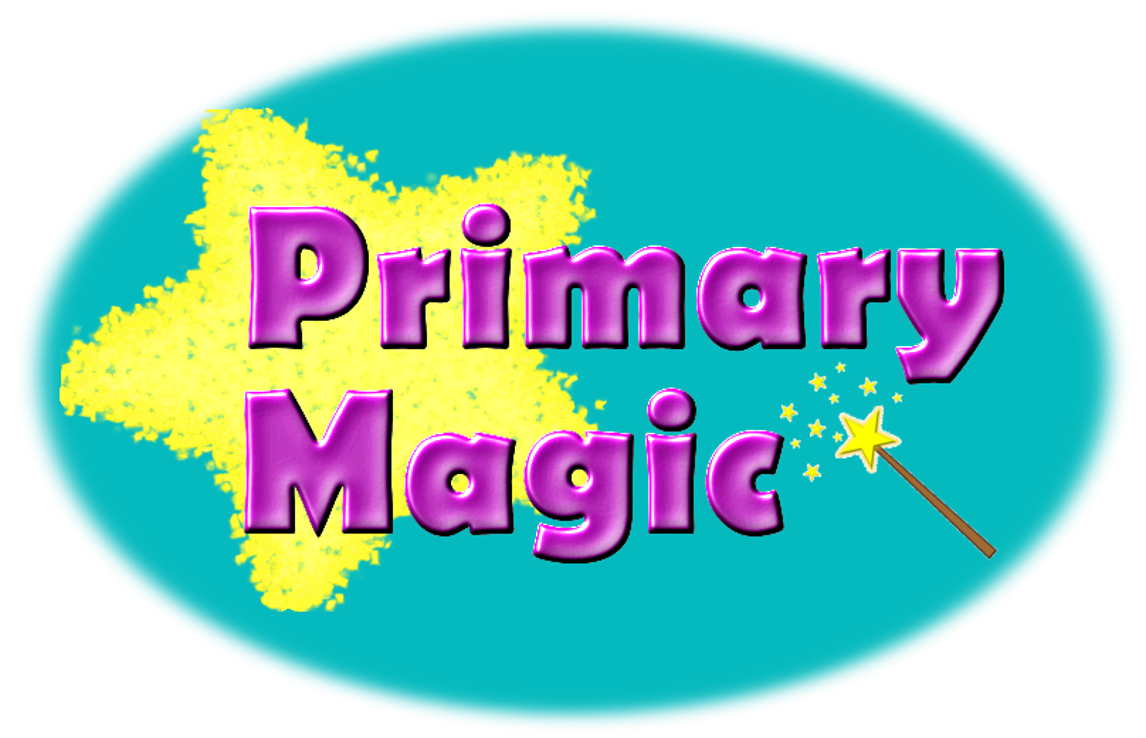 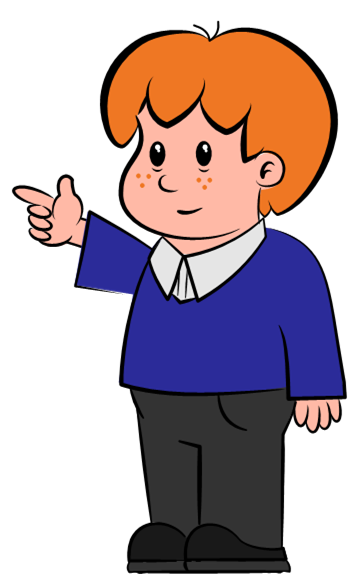 g
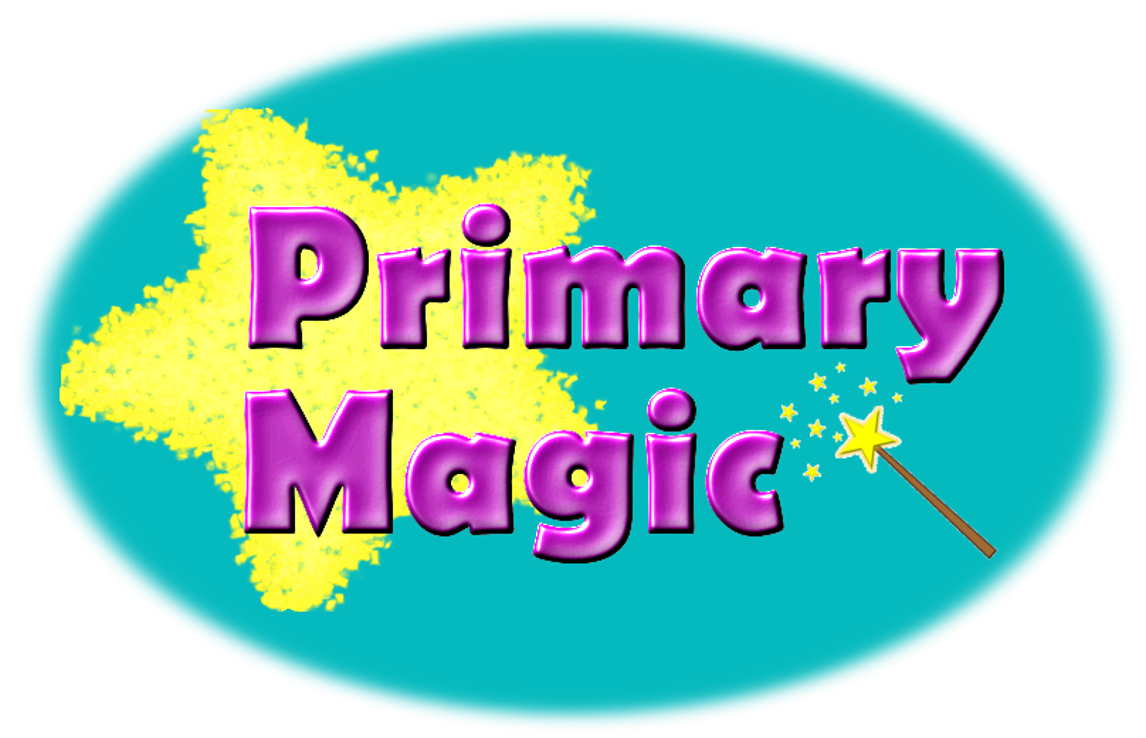 Can you write g on your whiteboard?
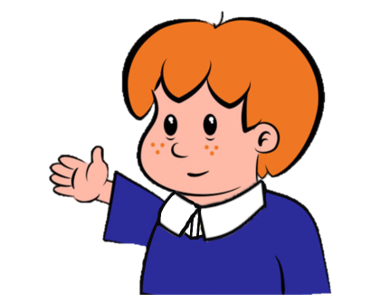 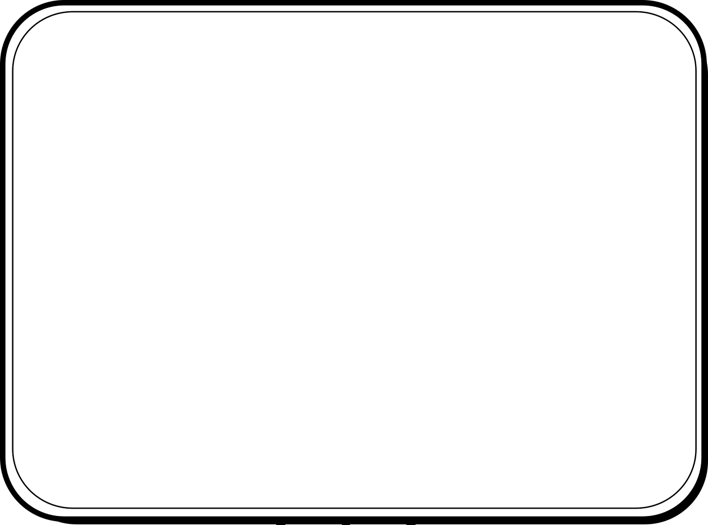 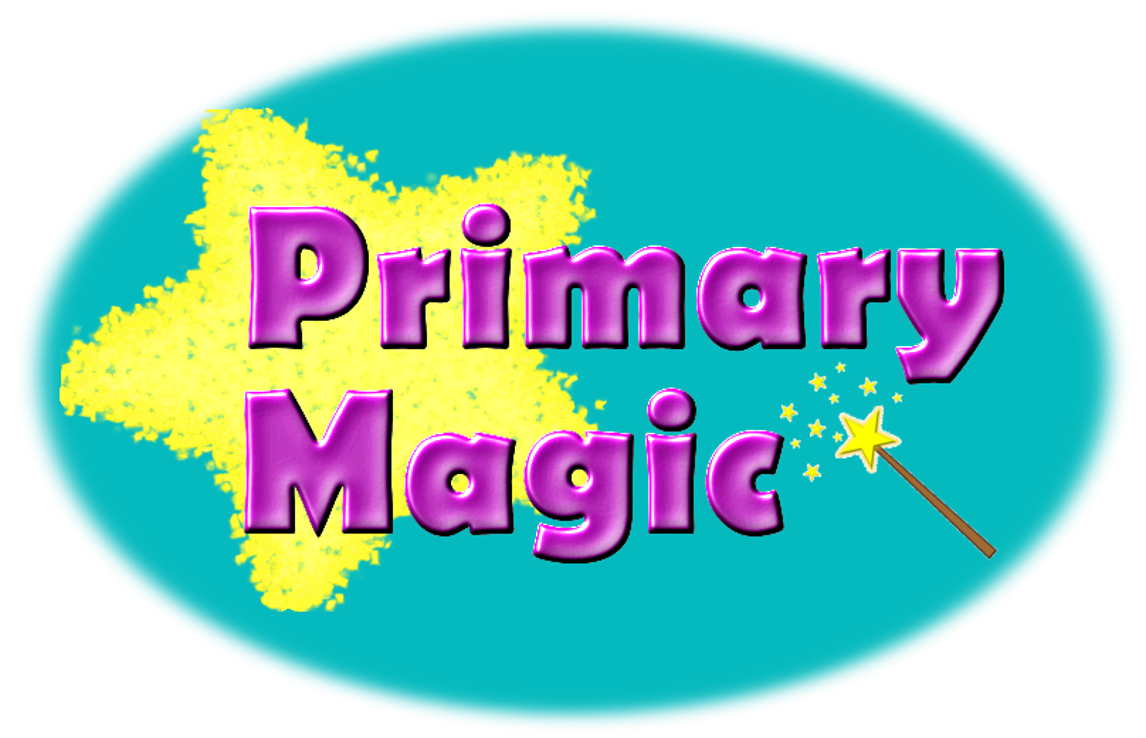 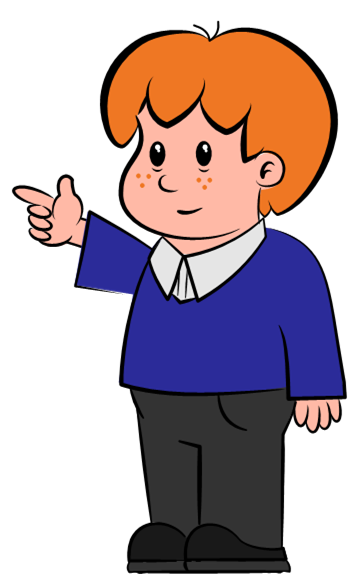 g
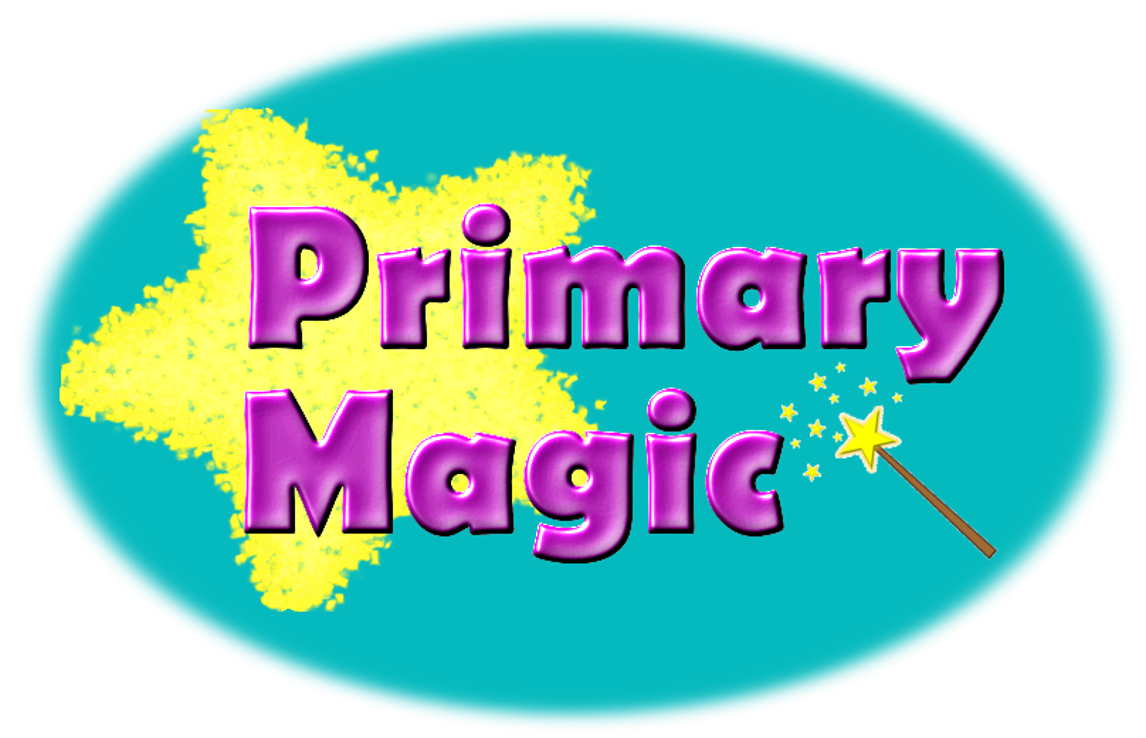 Can you read and spell these words?
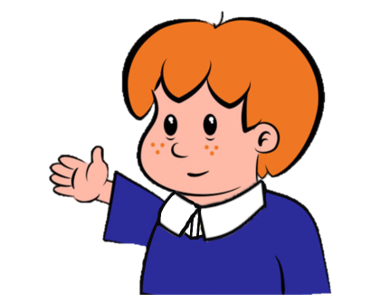 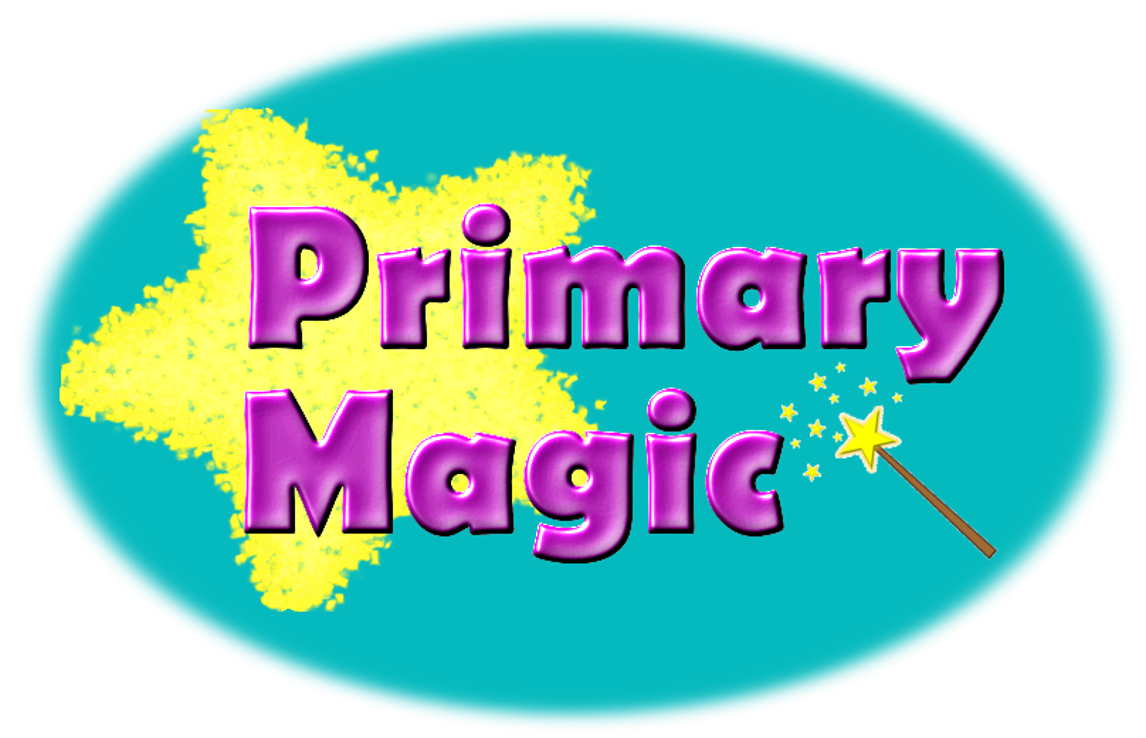 g
p
a
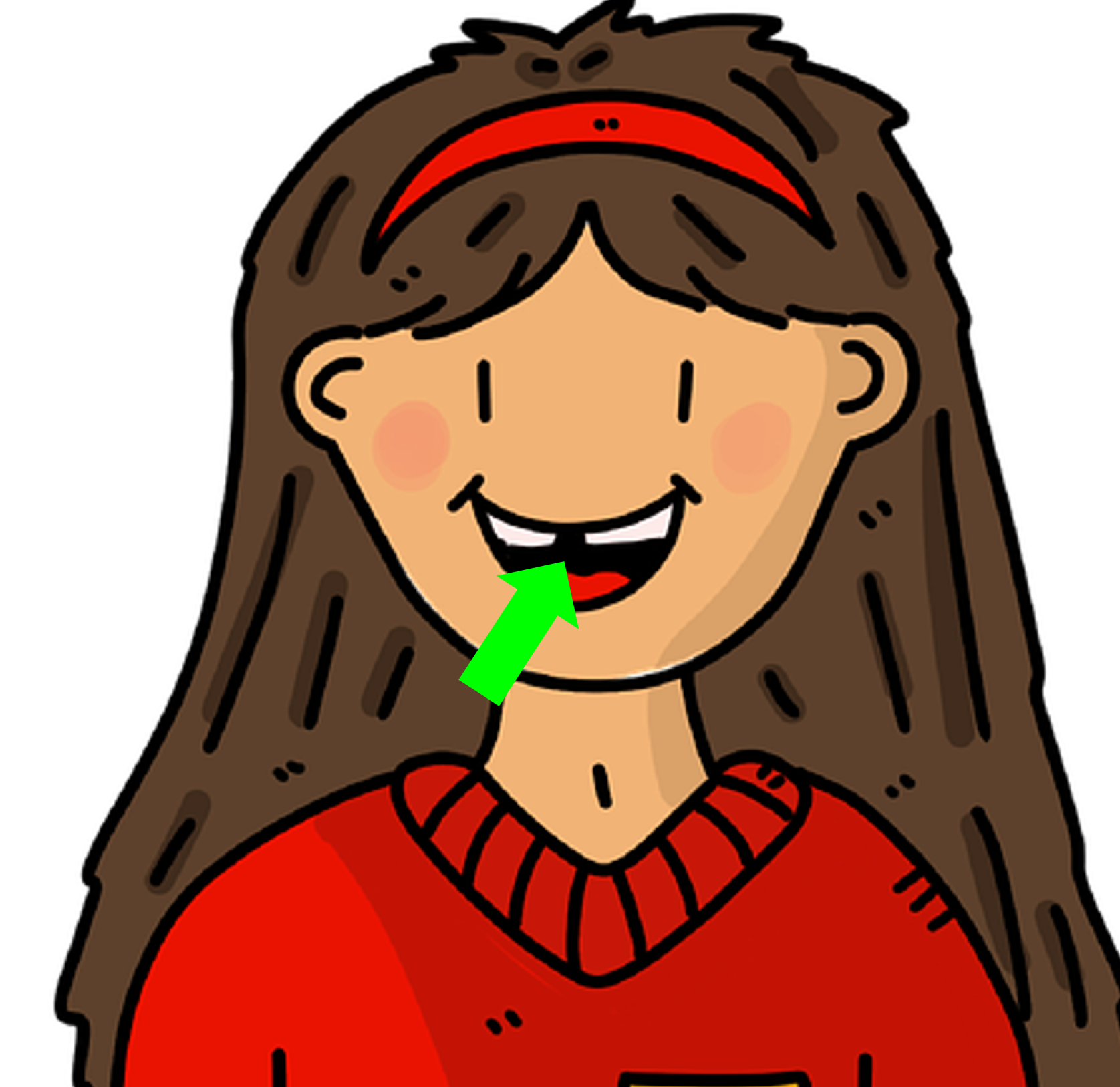 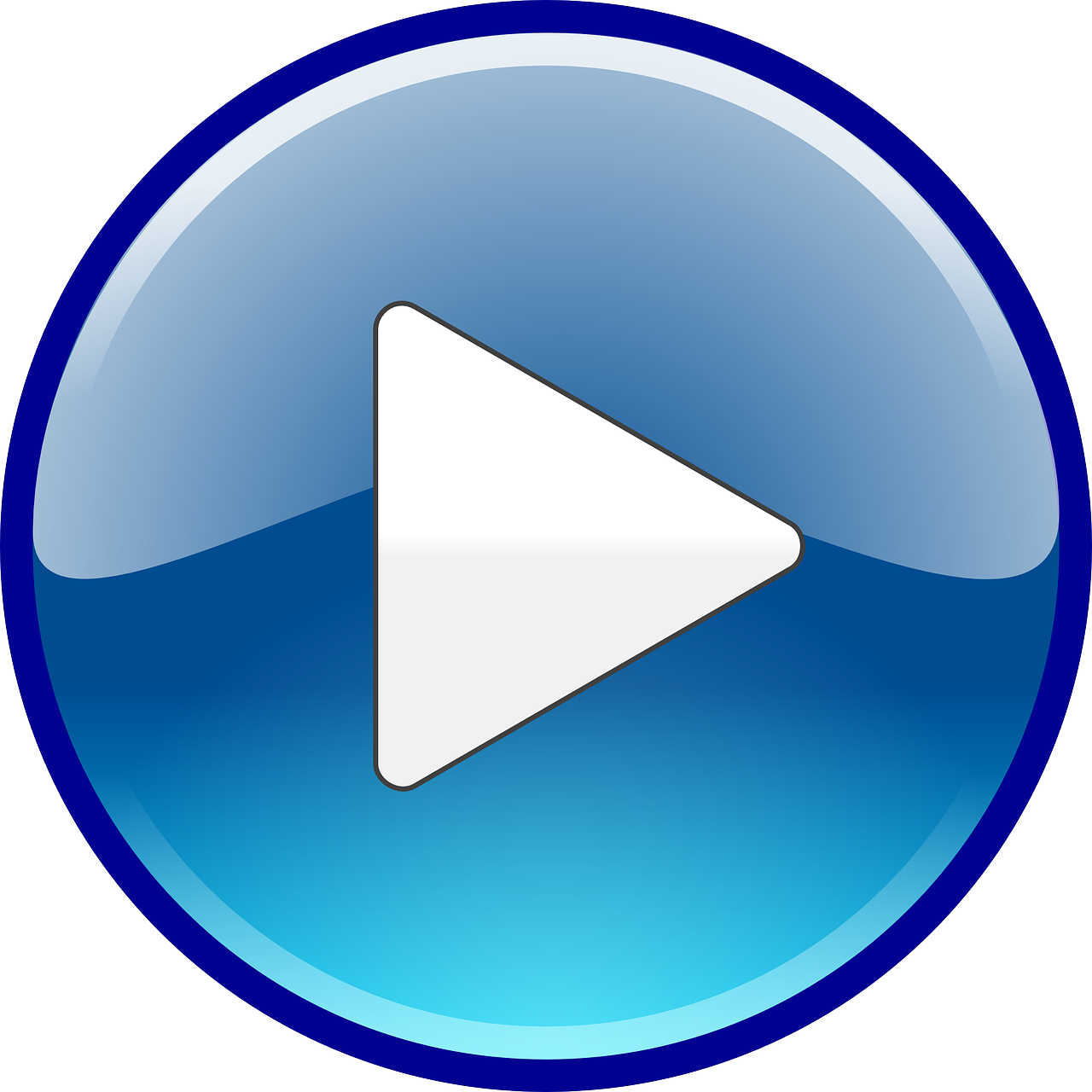 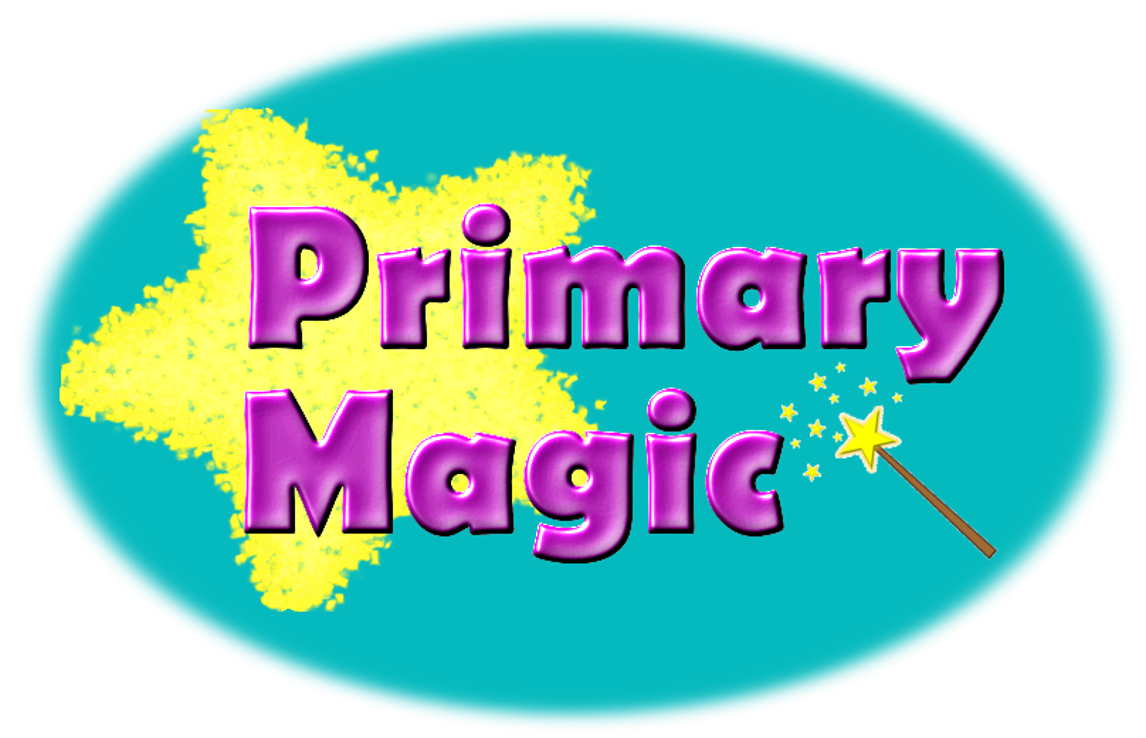 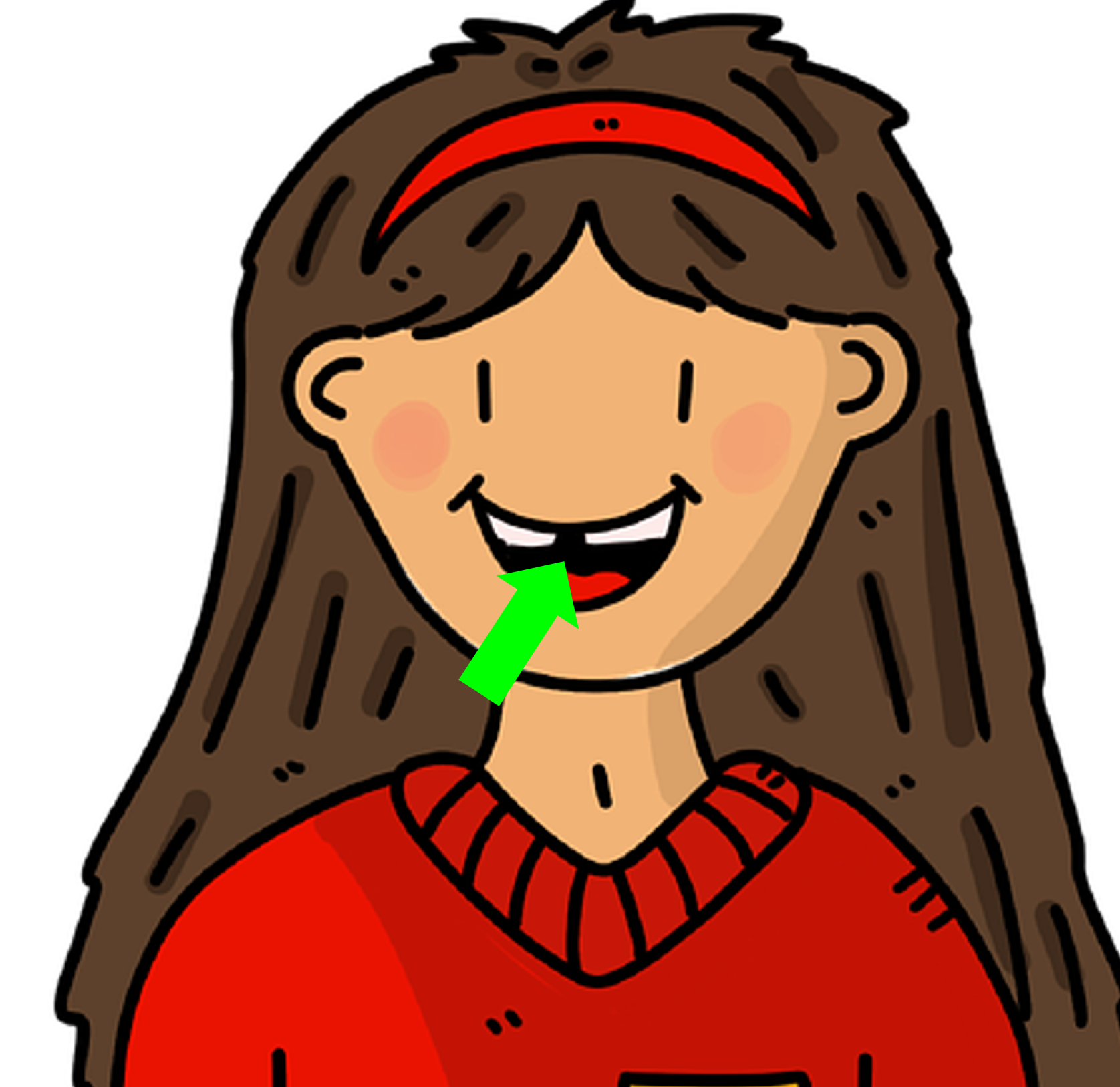 a
g
p
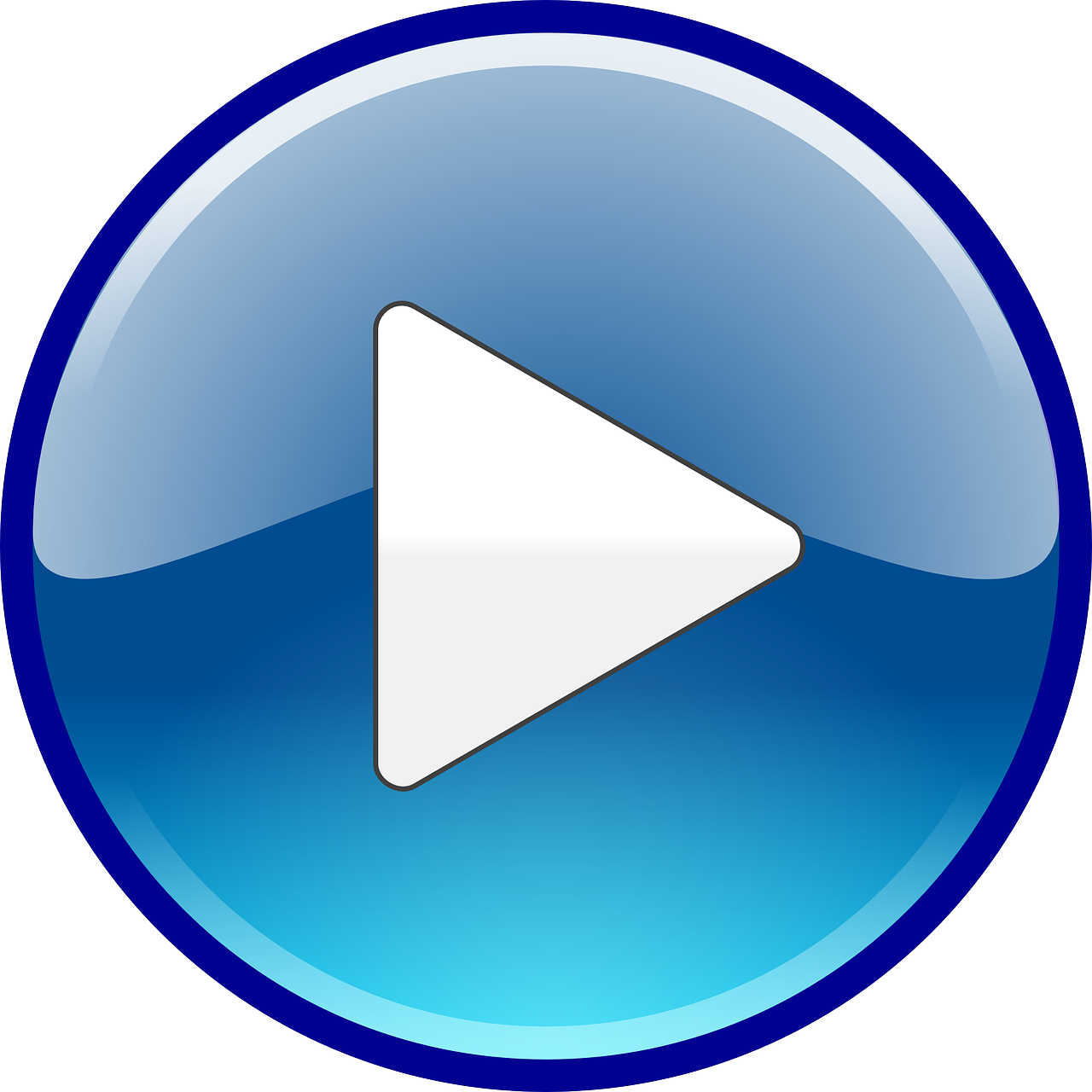 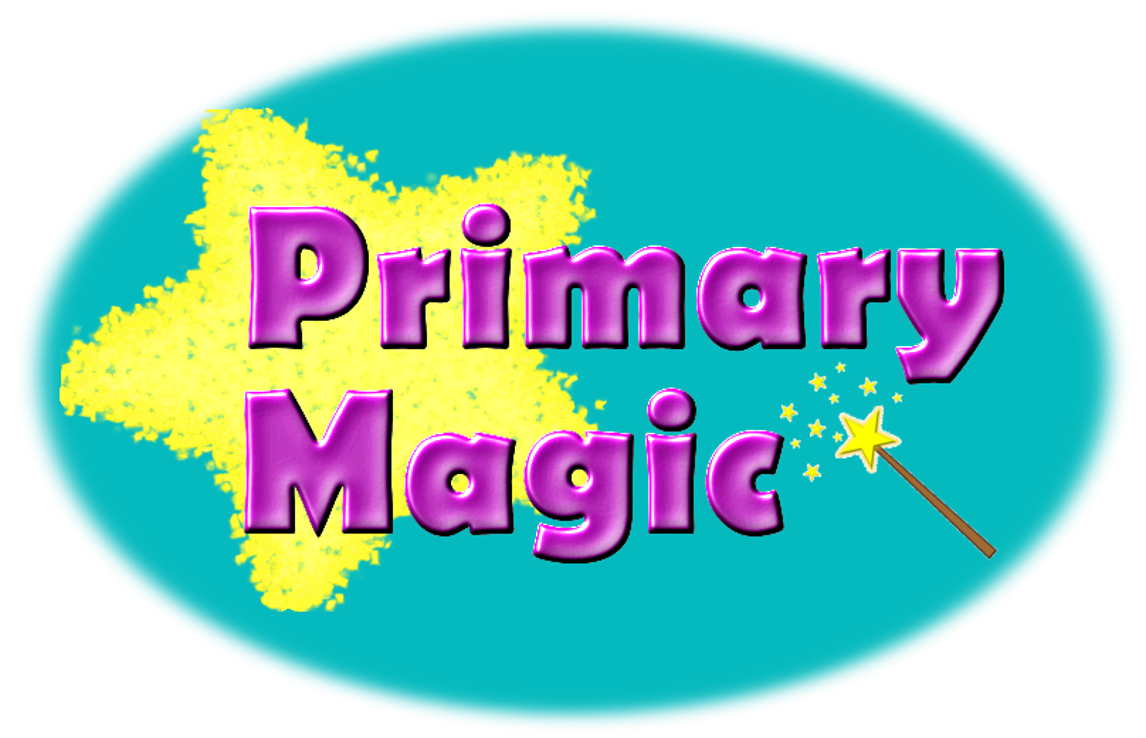 g
s
a
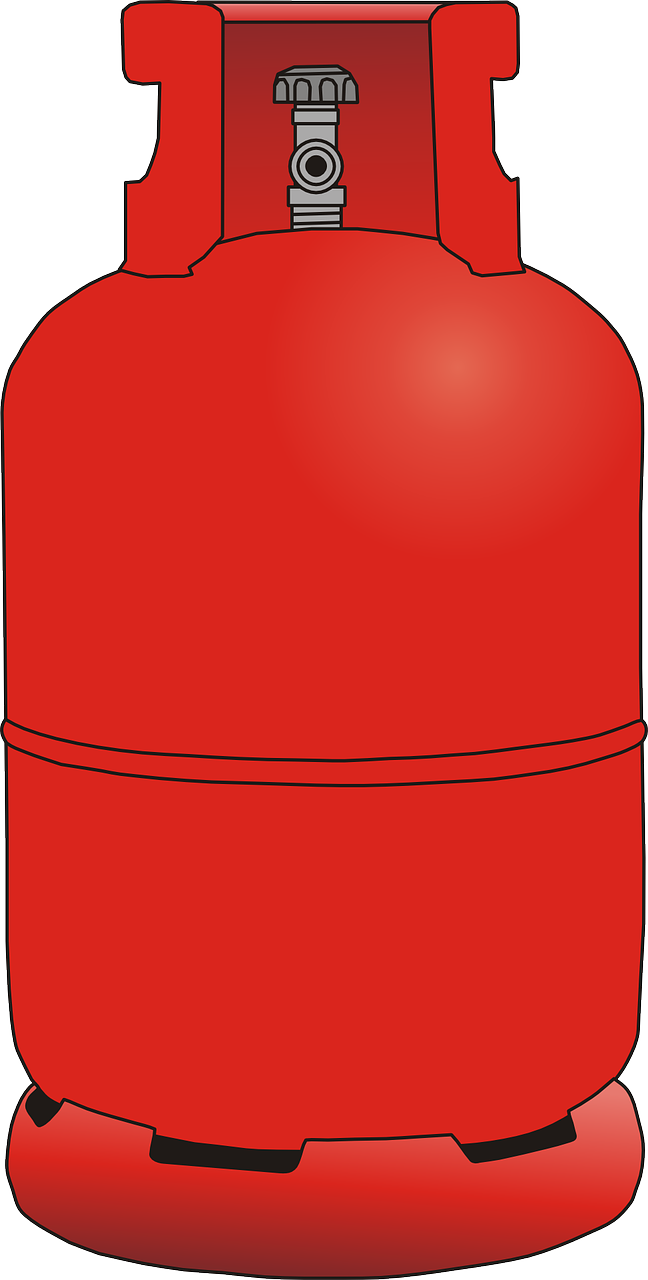 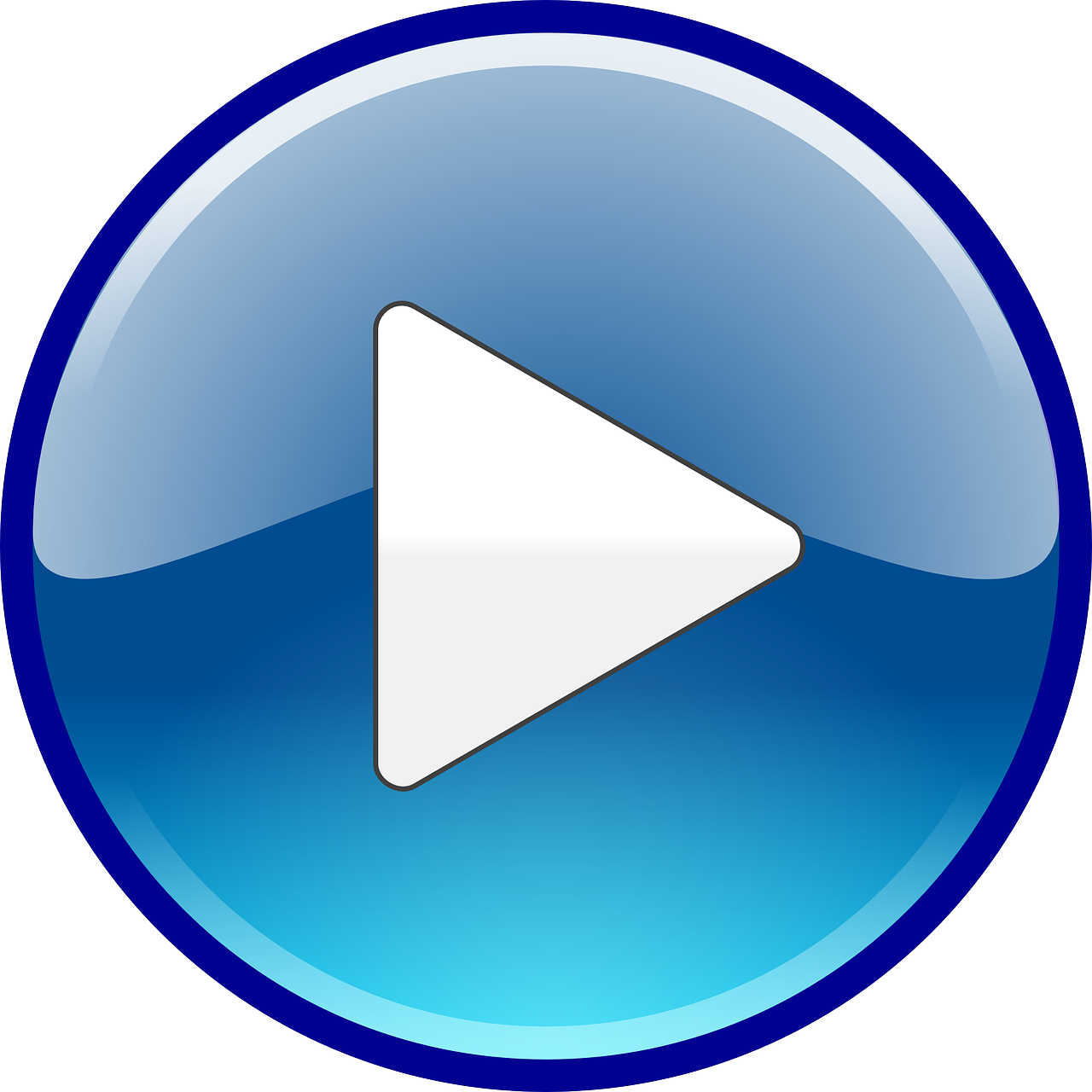 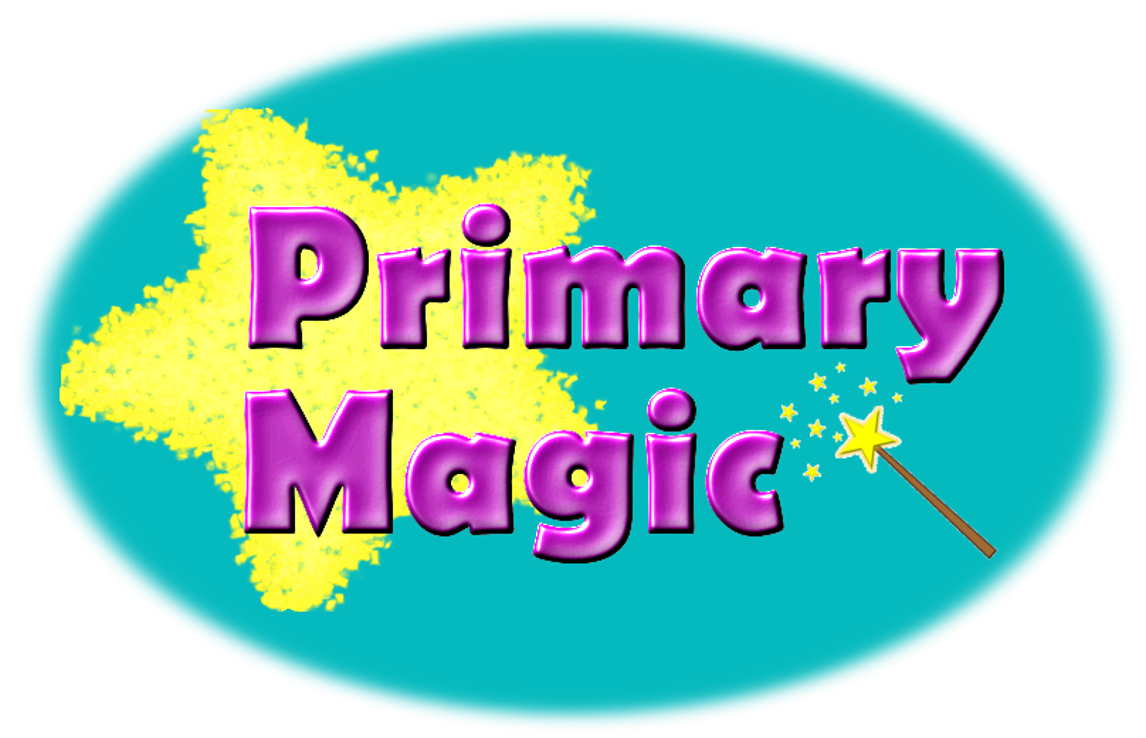 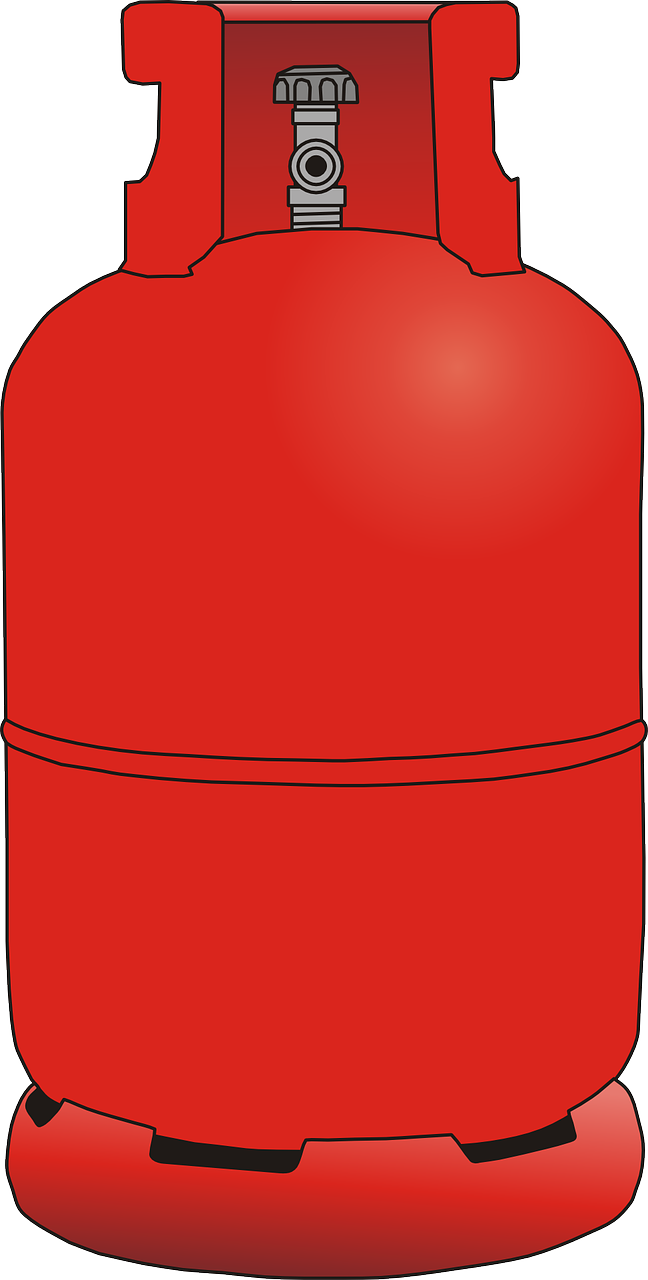 a
g
s
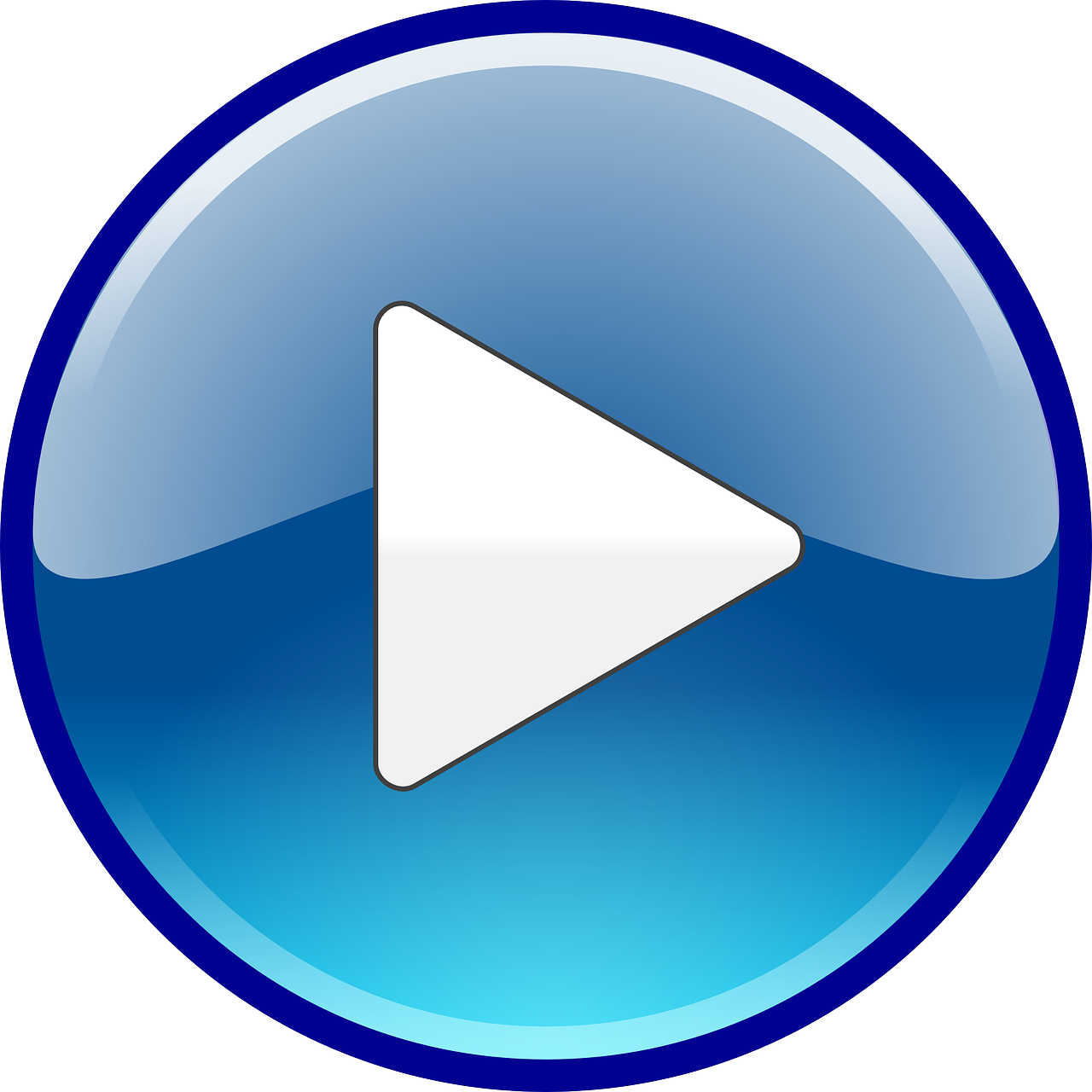 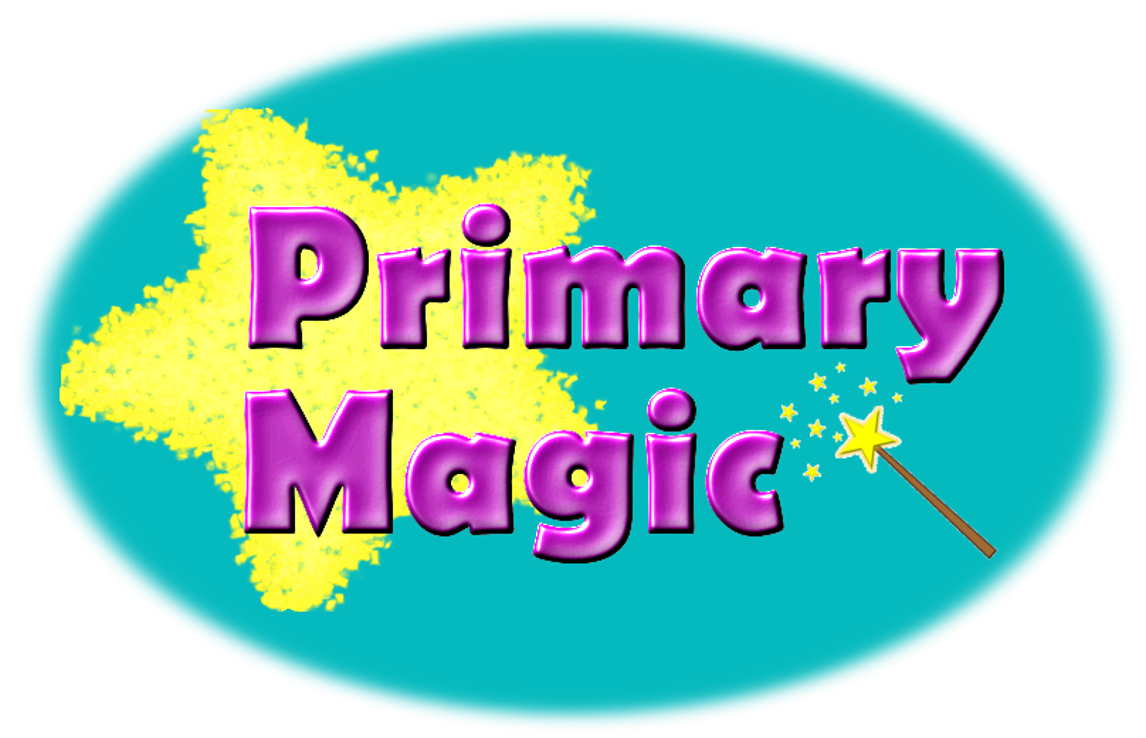 g
g
i
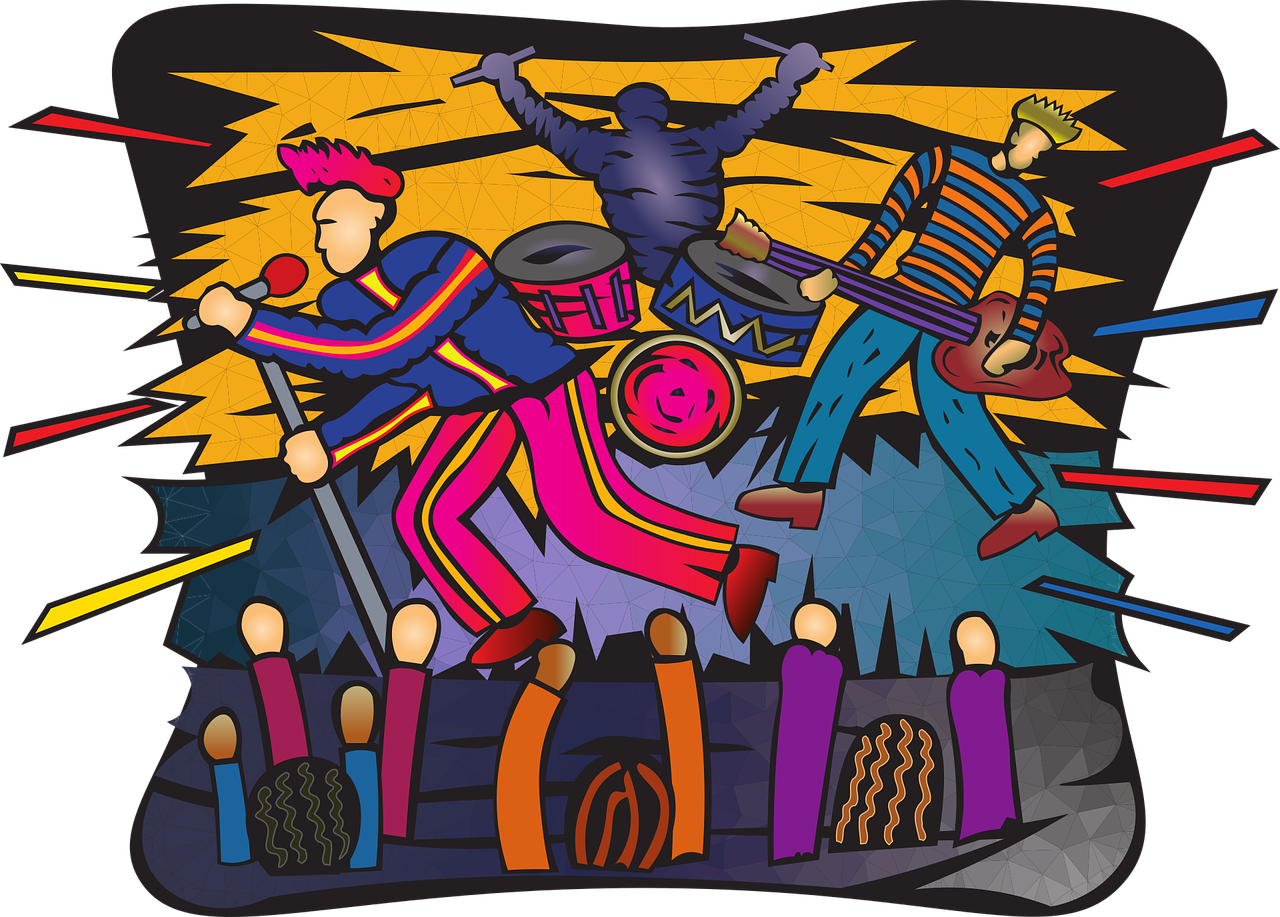 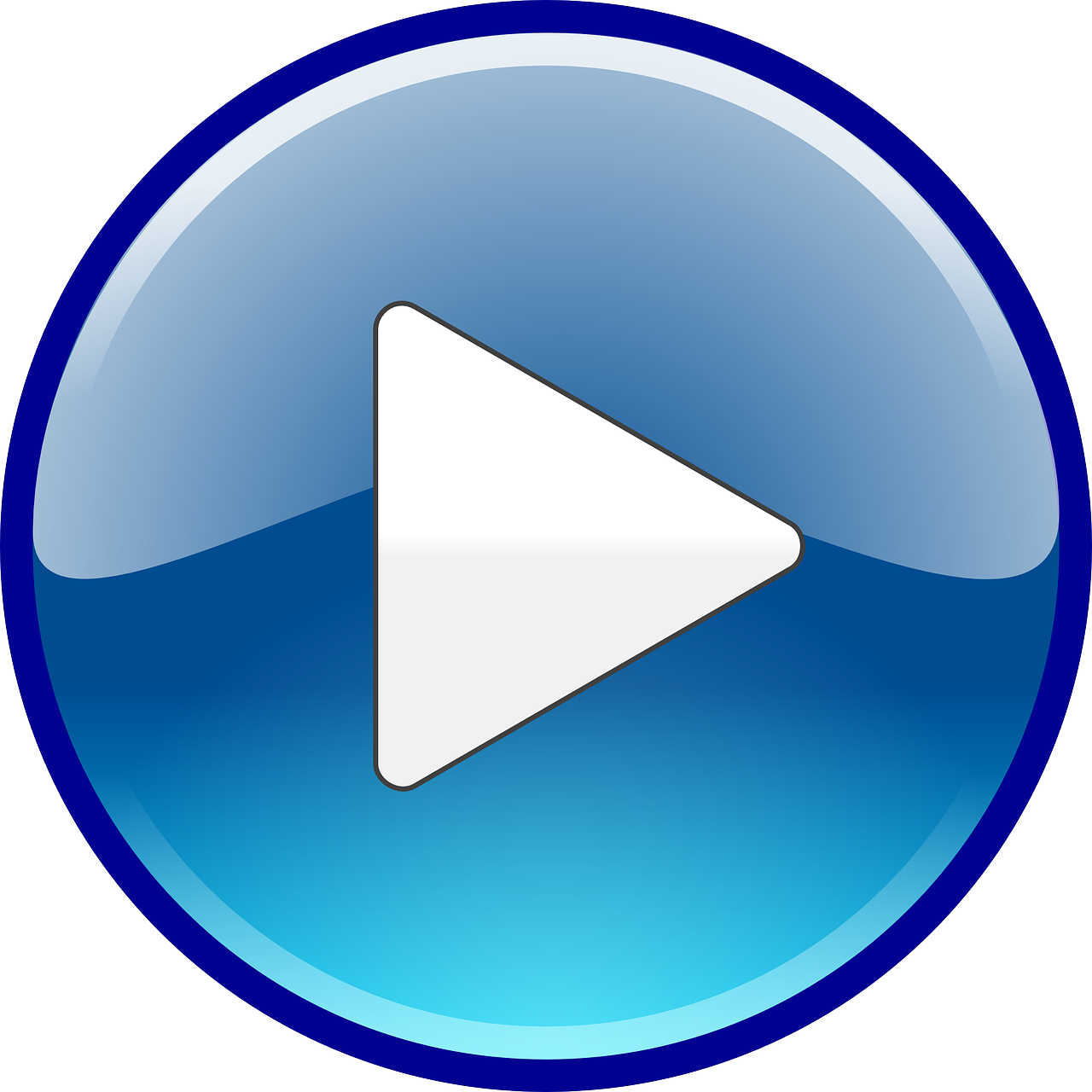 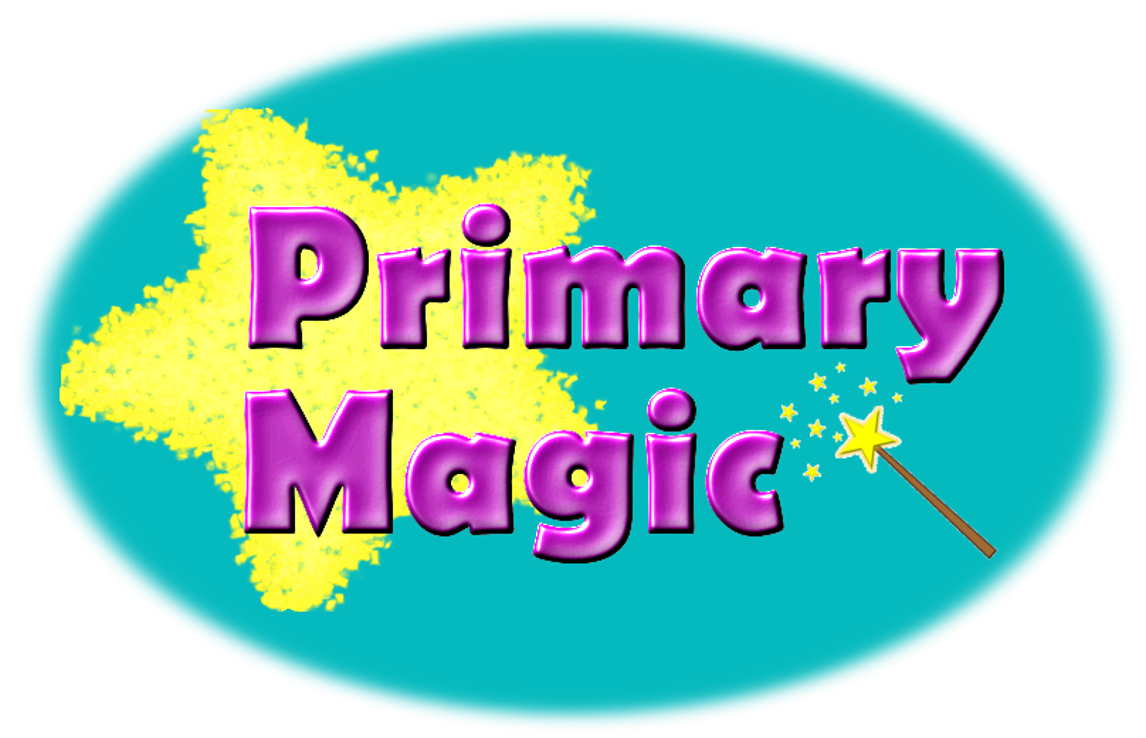 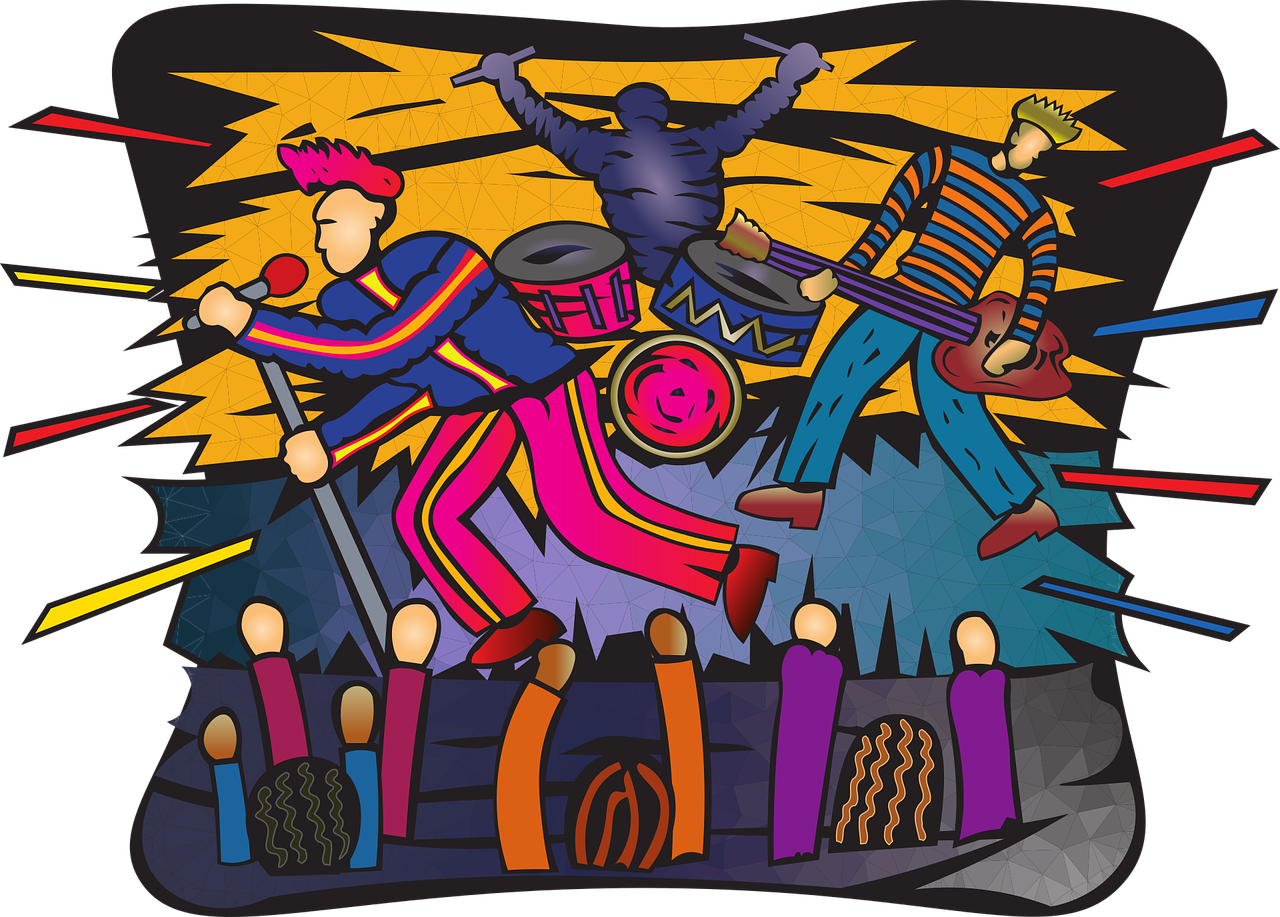 i
g
g
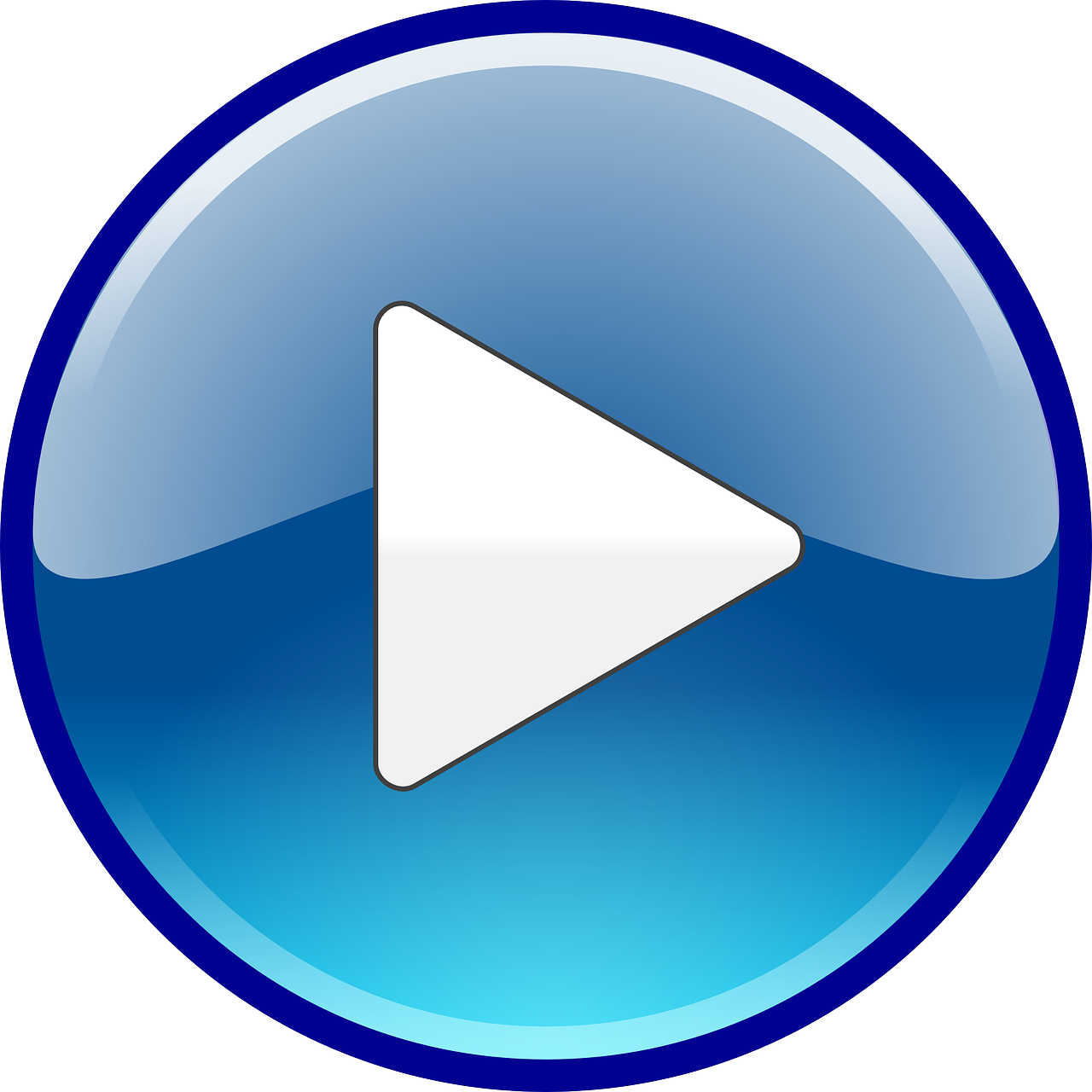 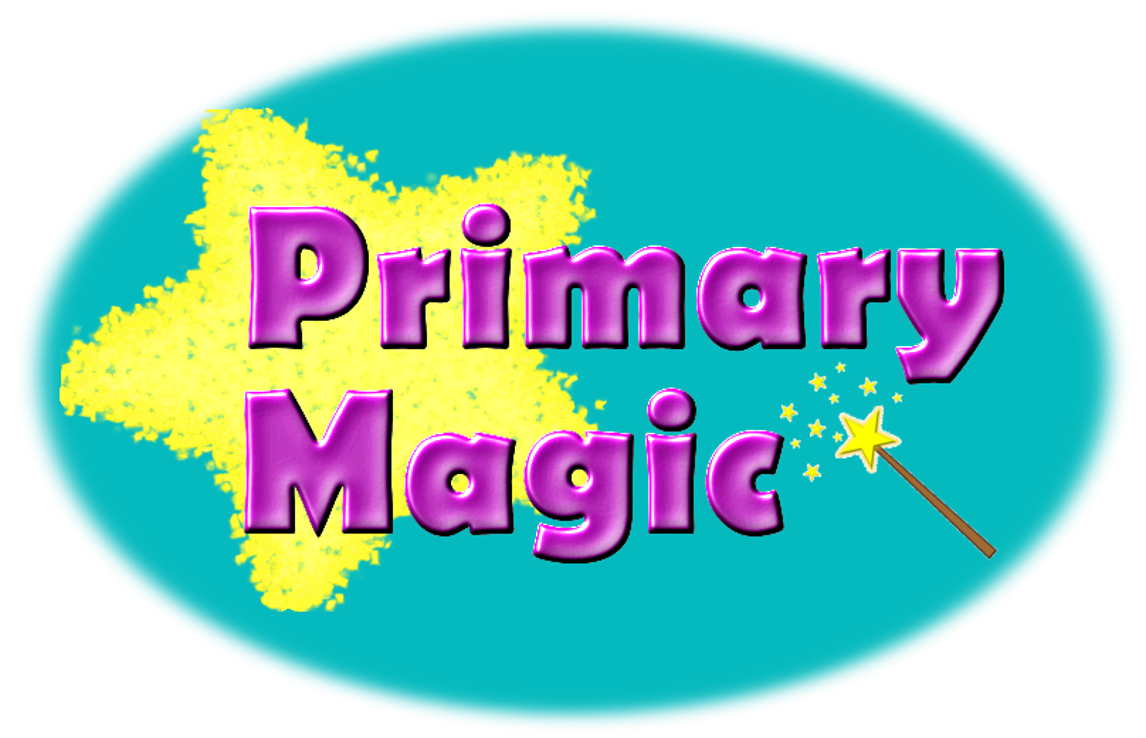 Time for a silly question! Is the answer yes or no?
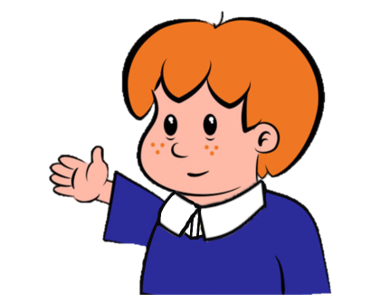 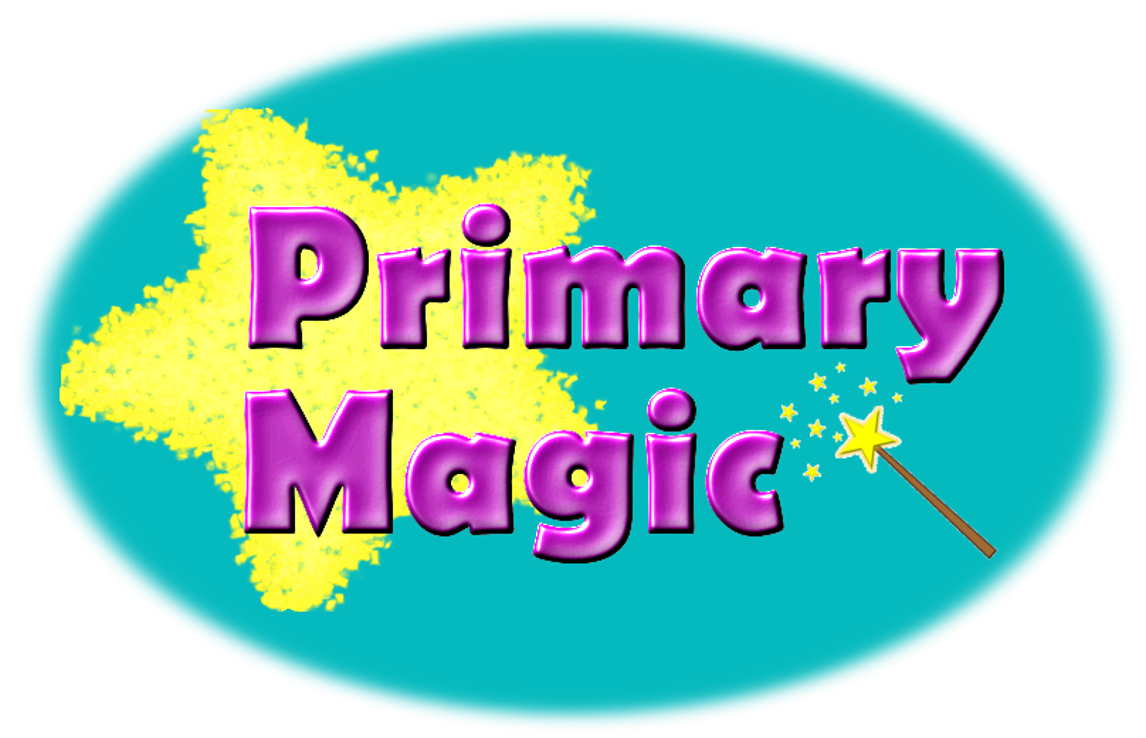 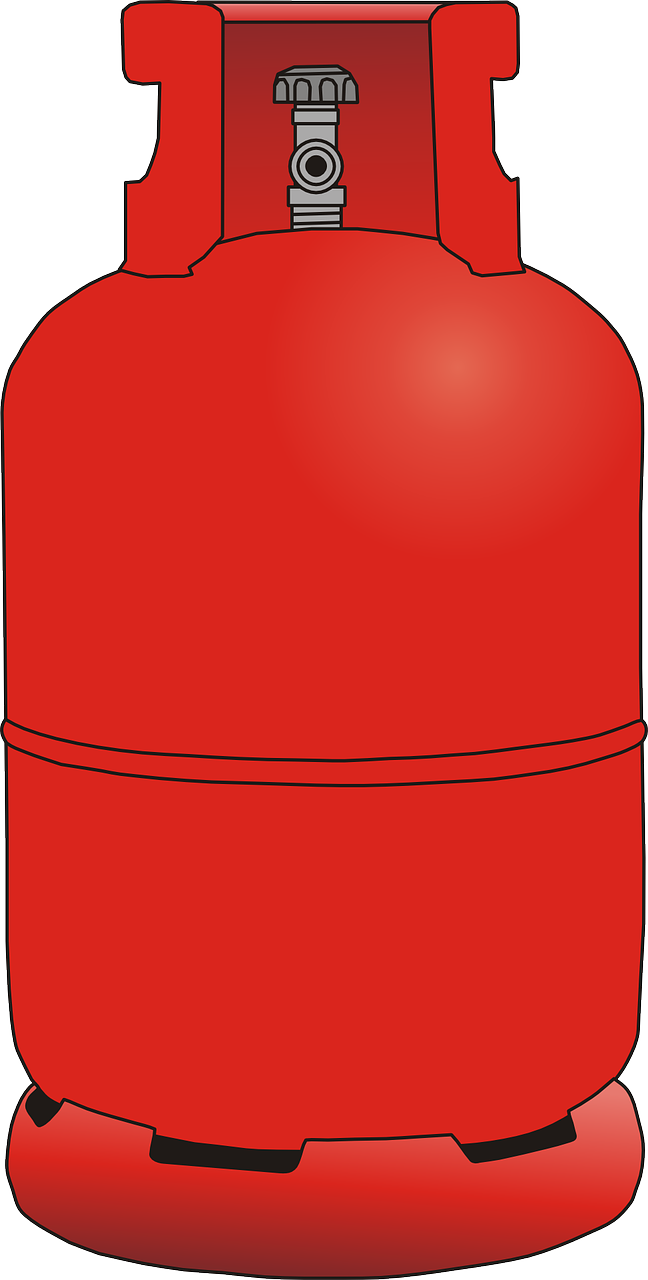 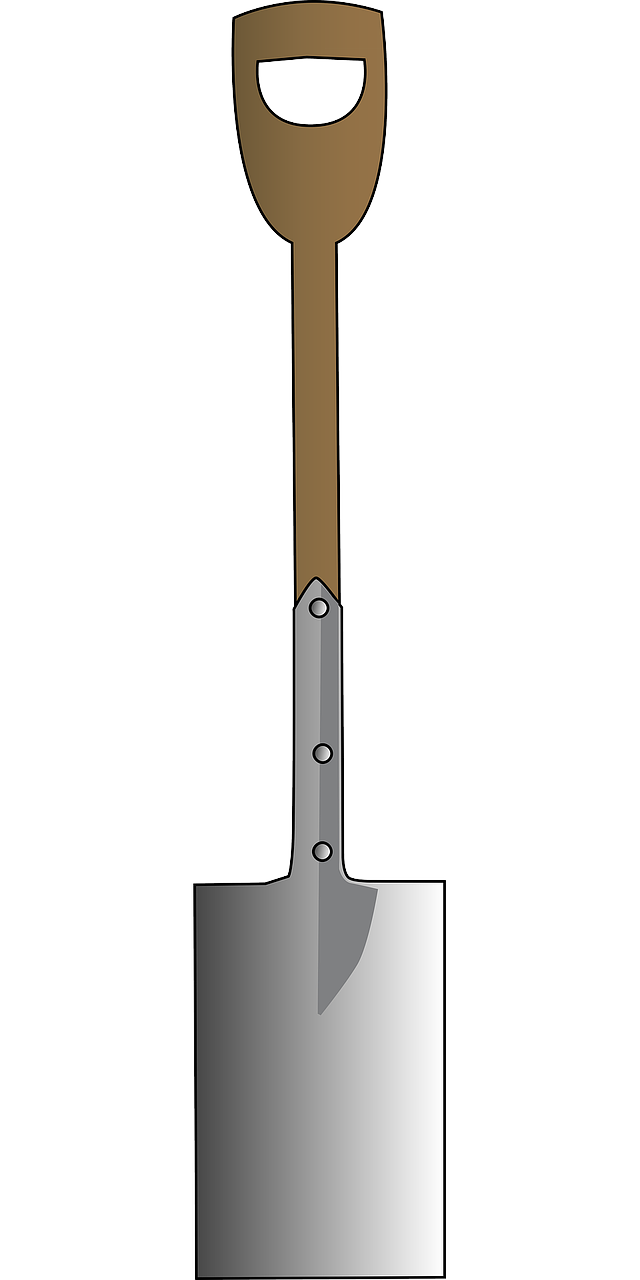 Can gas dig?
yes
no
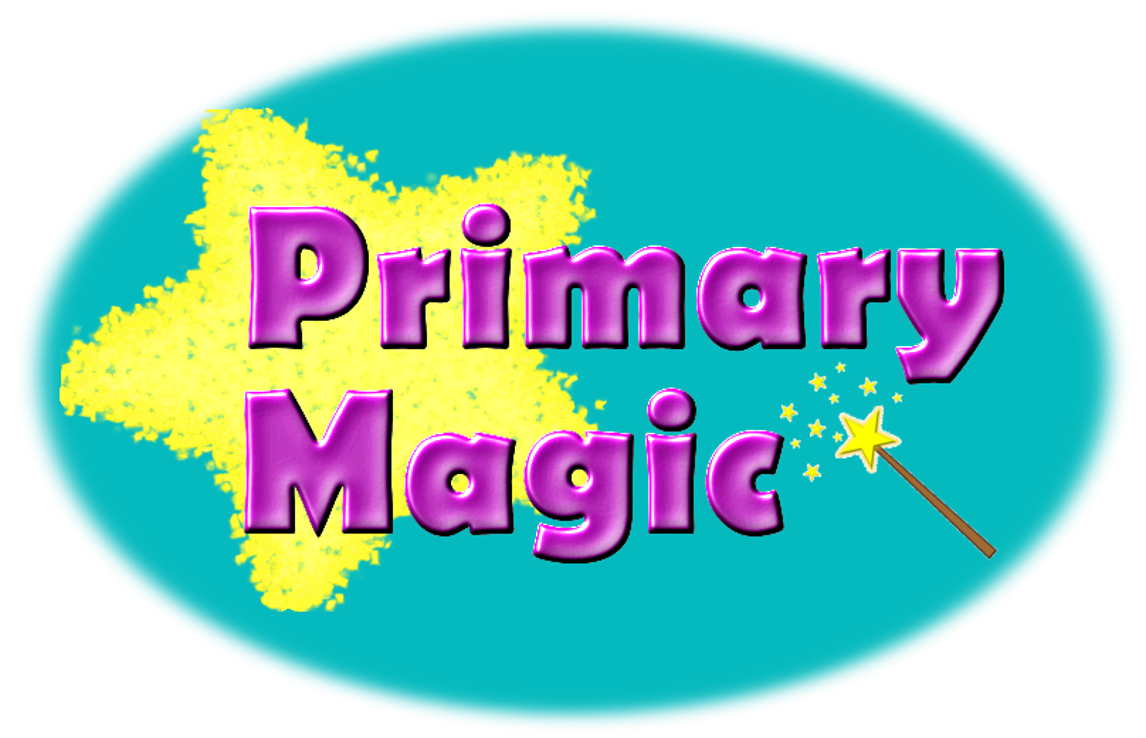 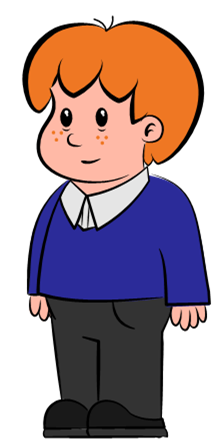 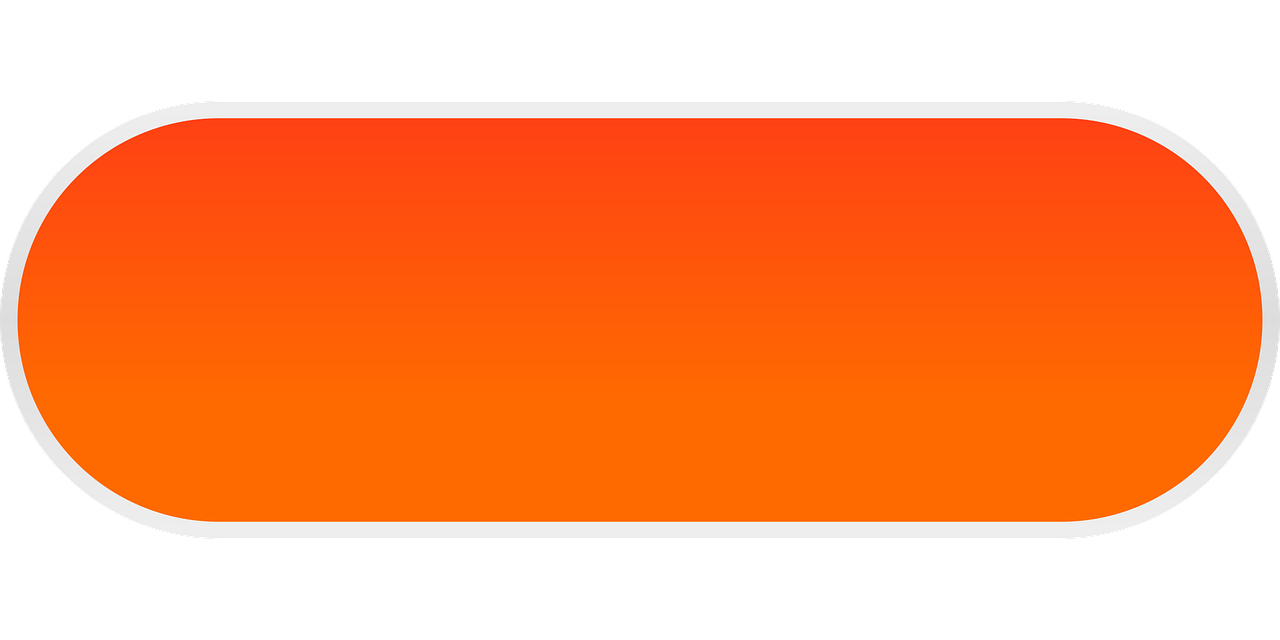 Try again
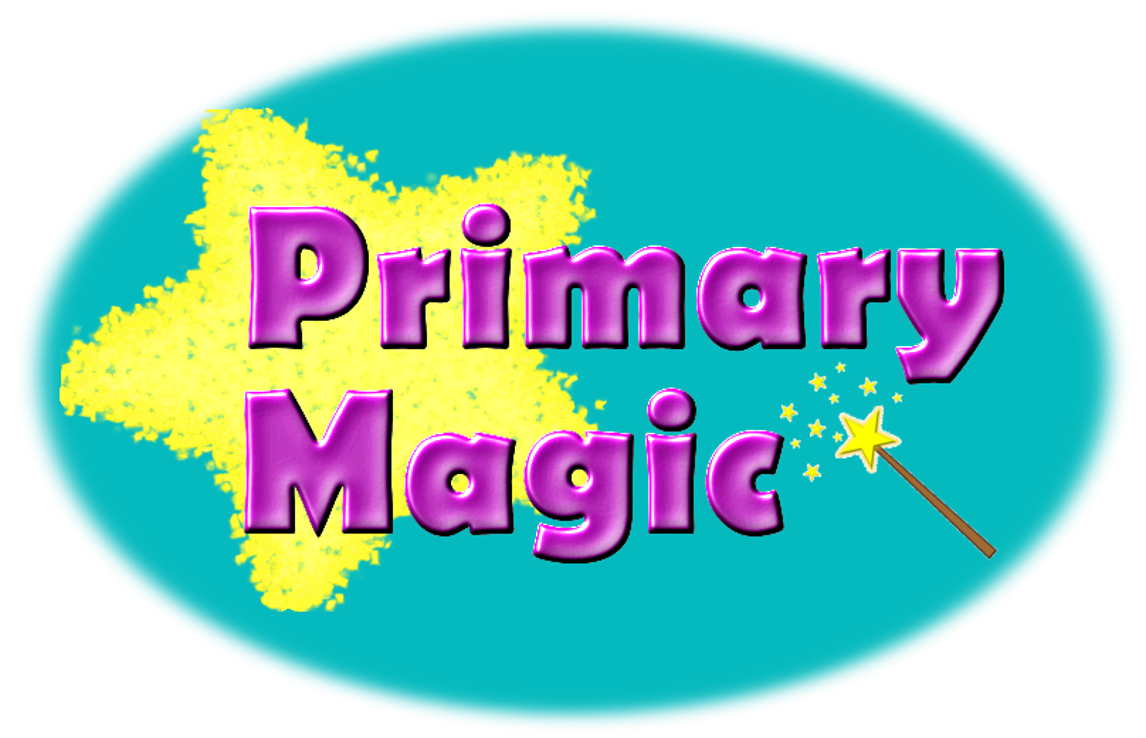 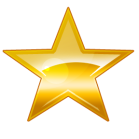 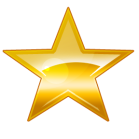 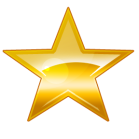 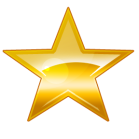 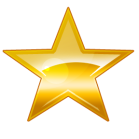 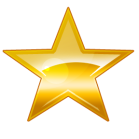 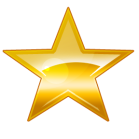 Fantastic work!
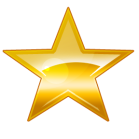 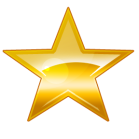 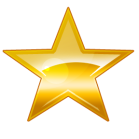 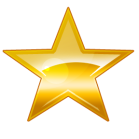 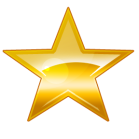 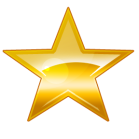 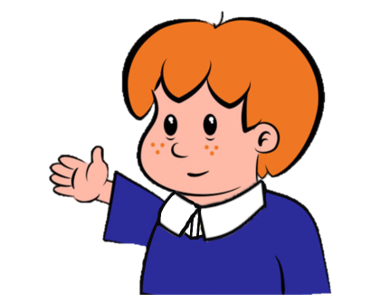 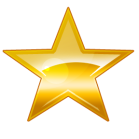 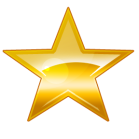 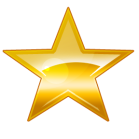 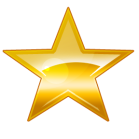 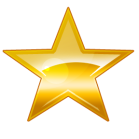 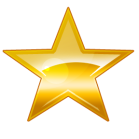 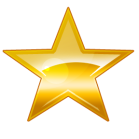 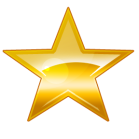 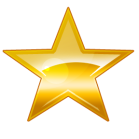 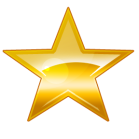 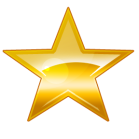 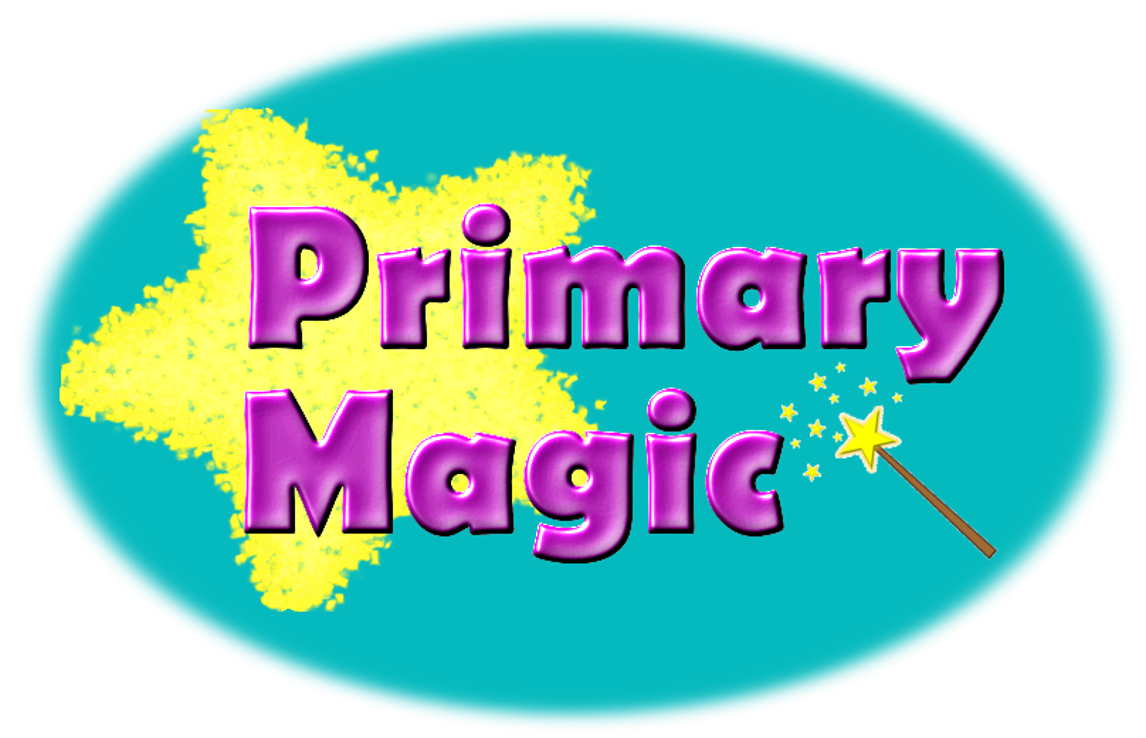 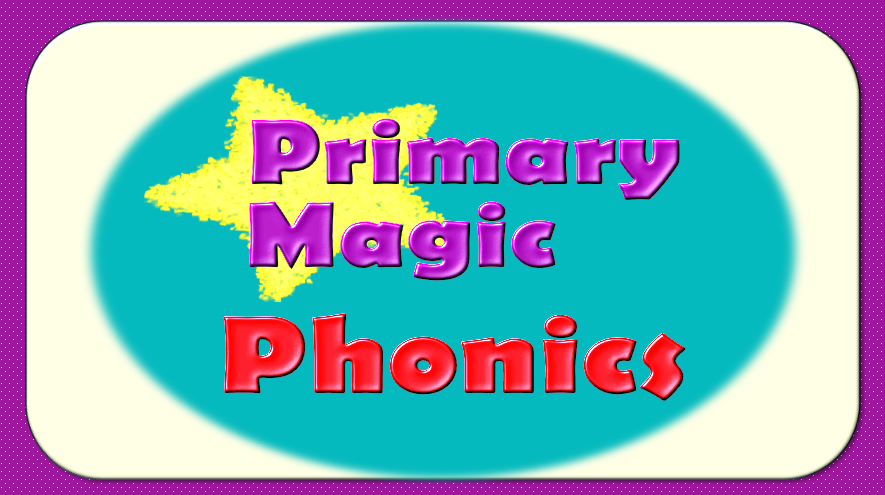